Pathology of the stomach
Dr. Omar Hamdan
Gastrointestinal and liver pathologistMutah UniversitySchool of Medicine-Pathology DepartmentUndergraduate Lectures 2023
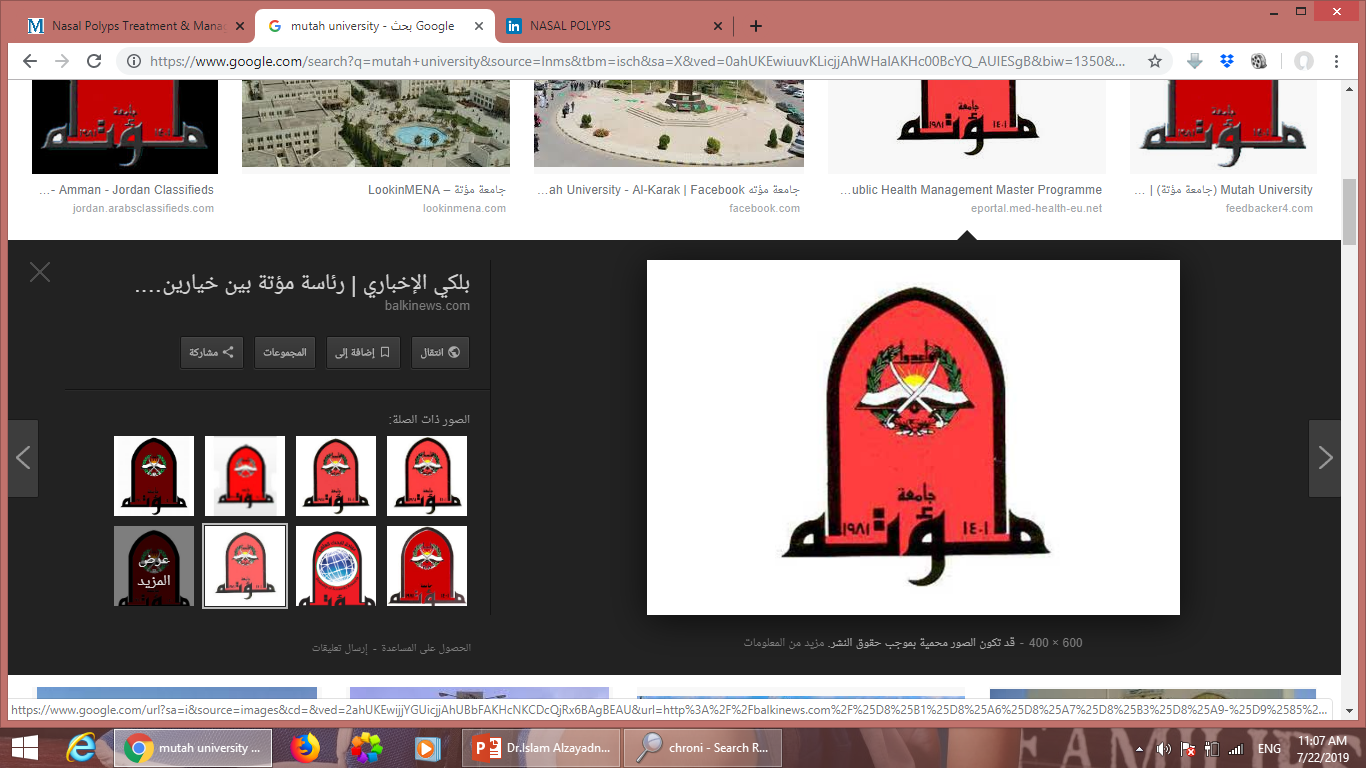 Overview
▶	Gastric diseases:
	1-Inflammatory.
	2-Neoplastic.

▶	Stomach parts: cardia, fundus, body, antrum, pylorus.
Normal Stomach
Antrum-corpus junction
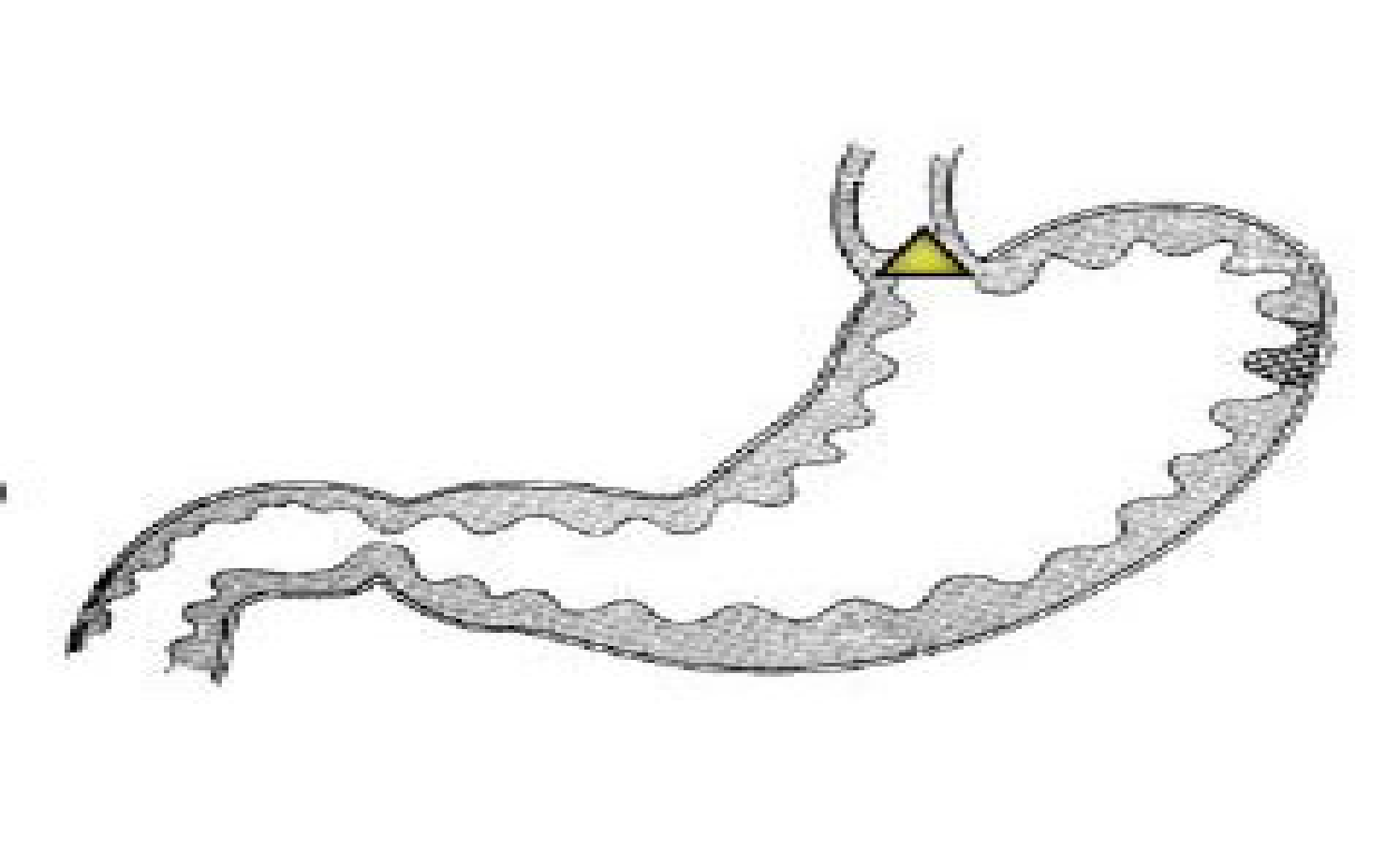 3 Regions
3. cardia
▶	Cardia: mucin secreting foveolar cells.
▶	Body and fundus: parietal cells (HCL) and chief cells (pepsin).
▶	Antrum: neuroendocrine G cells (gastrin)
fundus
2. corpus
incisura
1. antrum
pylorus
Oxyntic mucosa can occupy the proximal 1/3 of the antrum
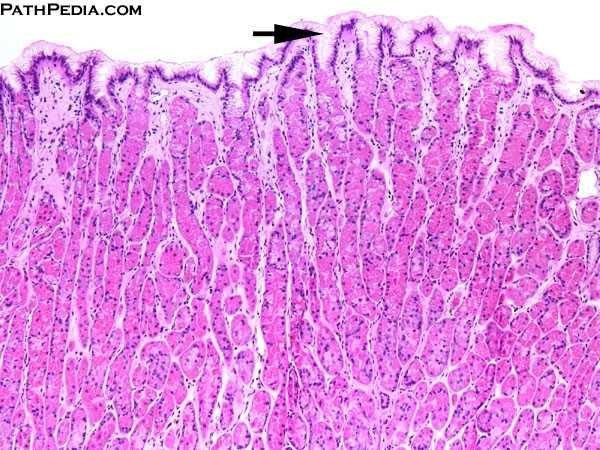 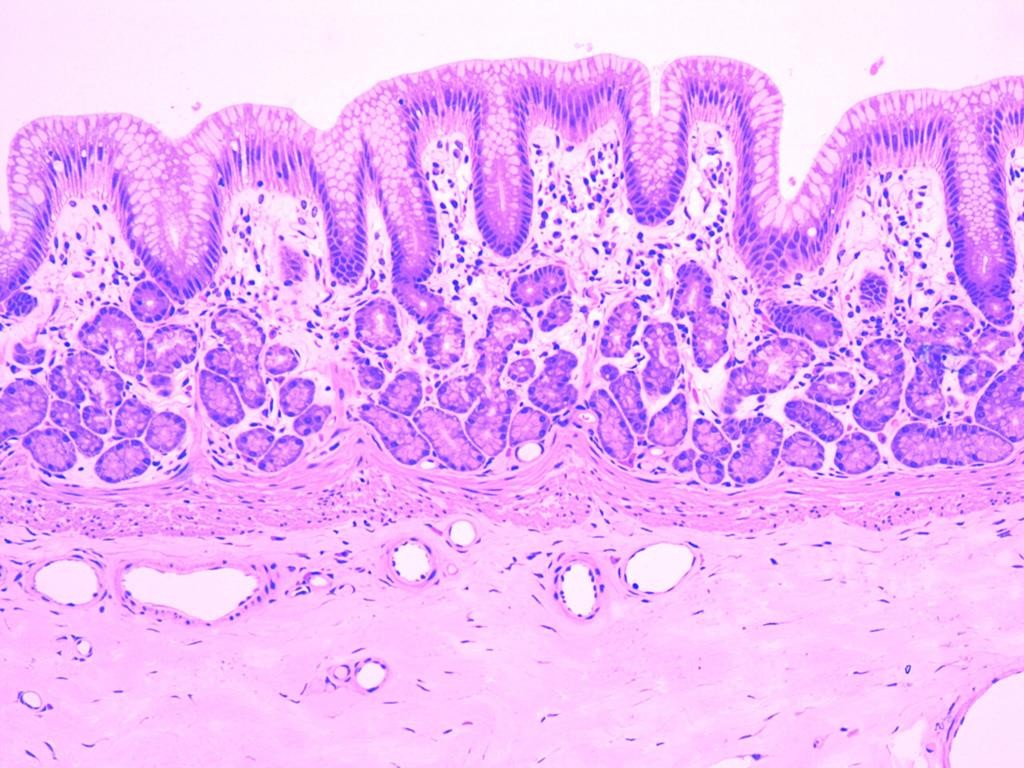 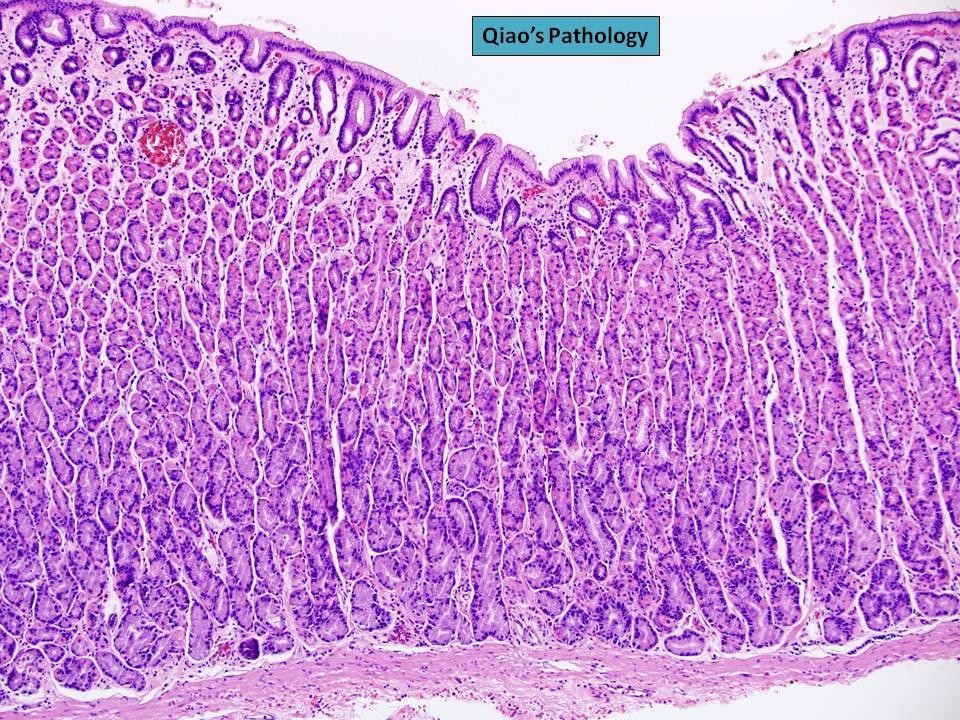 medcell.med.yale.edu
Antrum
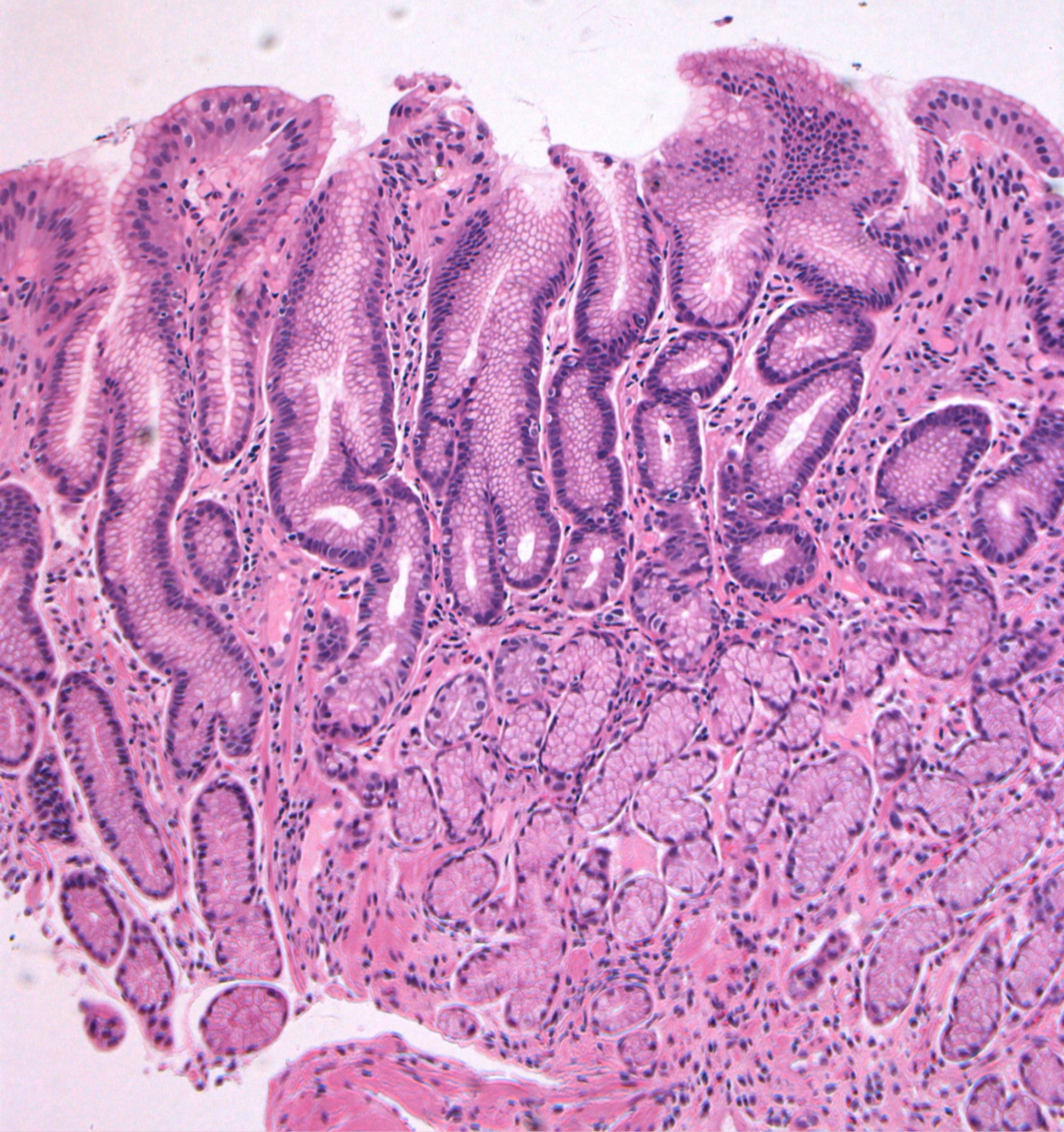 Antrum
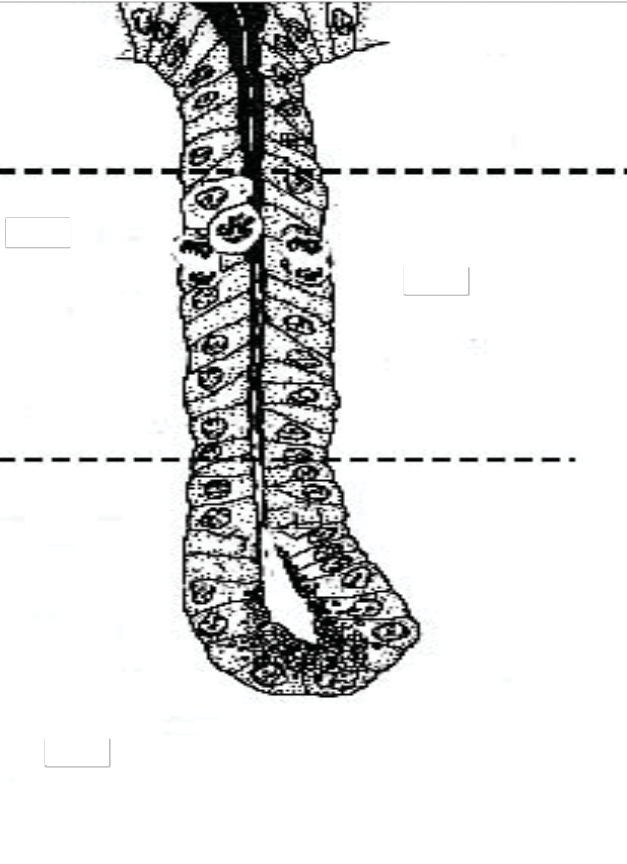 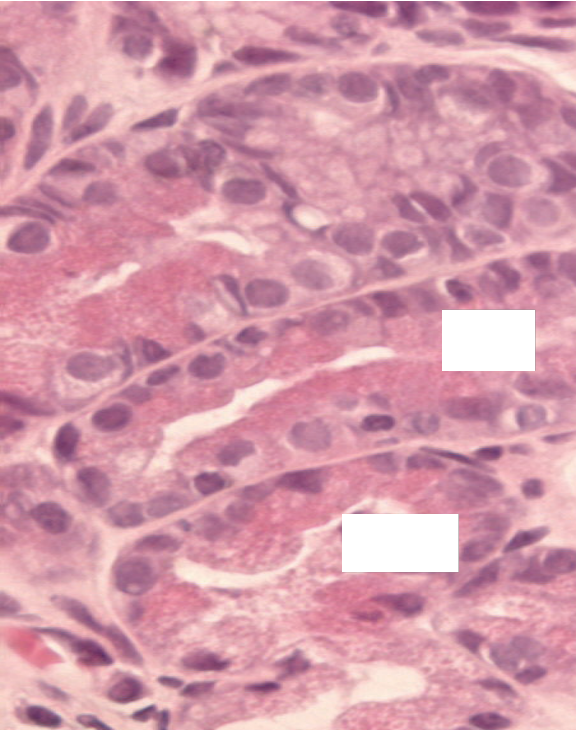 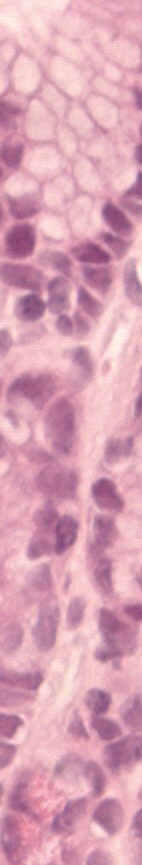 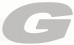 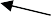 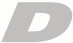 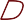 Mucous
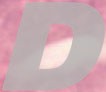 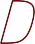 Normal
Parietal cells
antrum
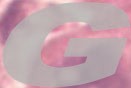 7
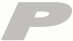 Antrum endocrine cells
Silver stain
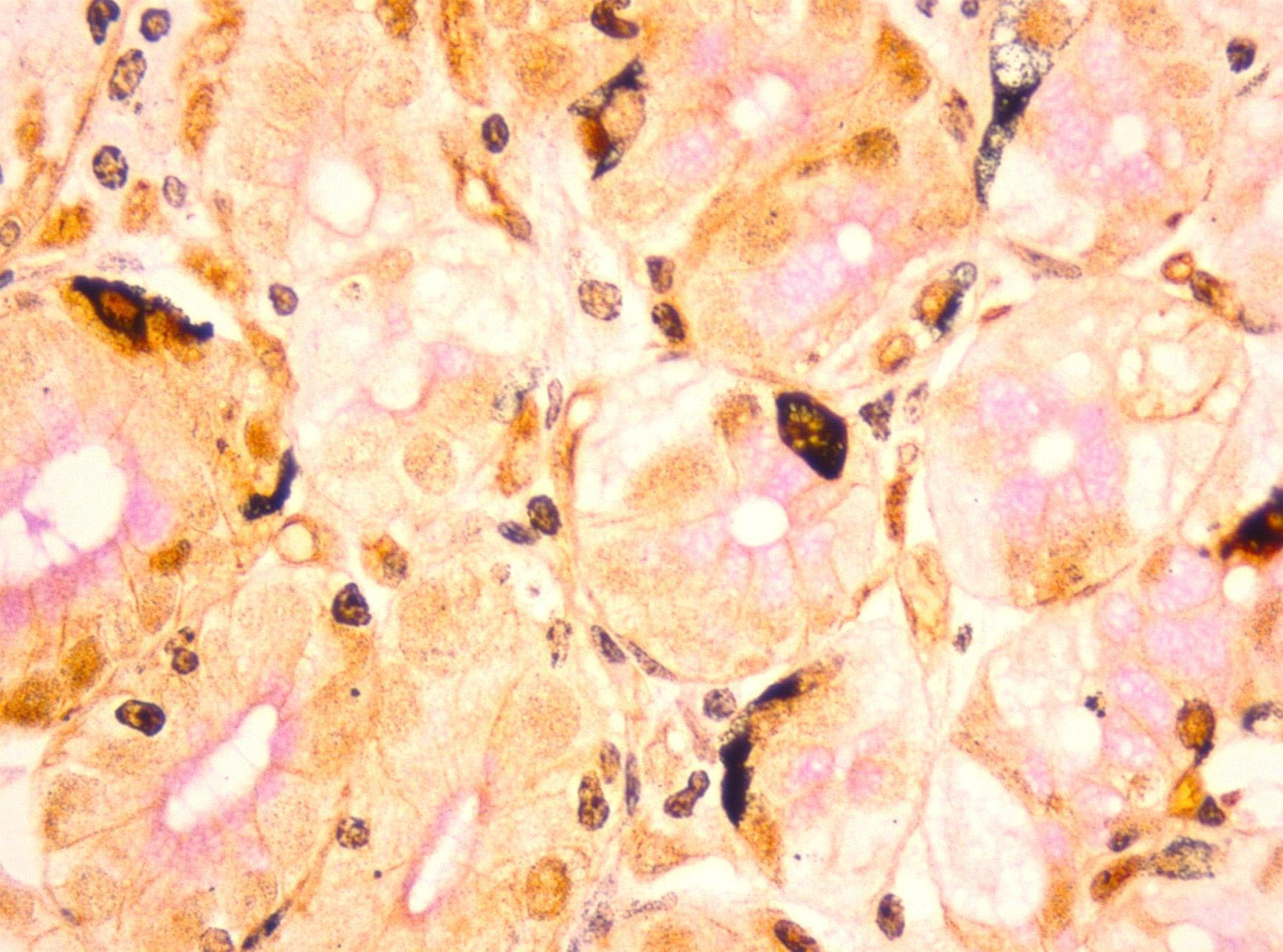 Heterogeneous staining pattern
Hence: best use immunostains
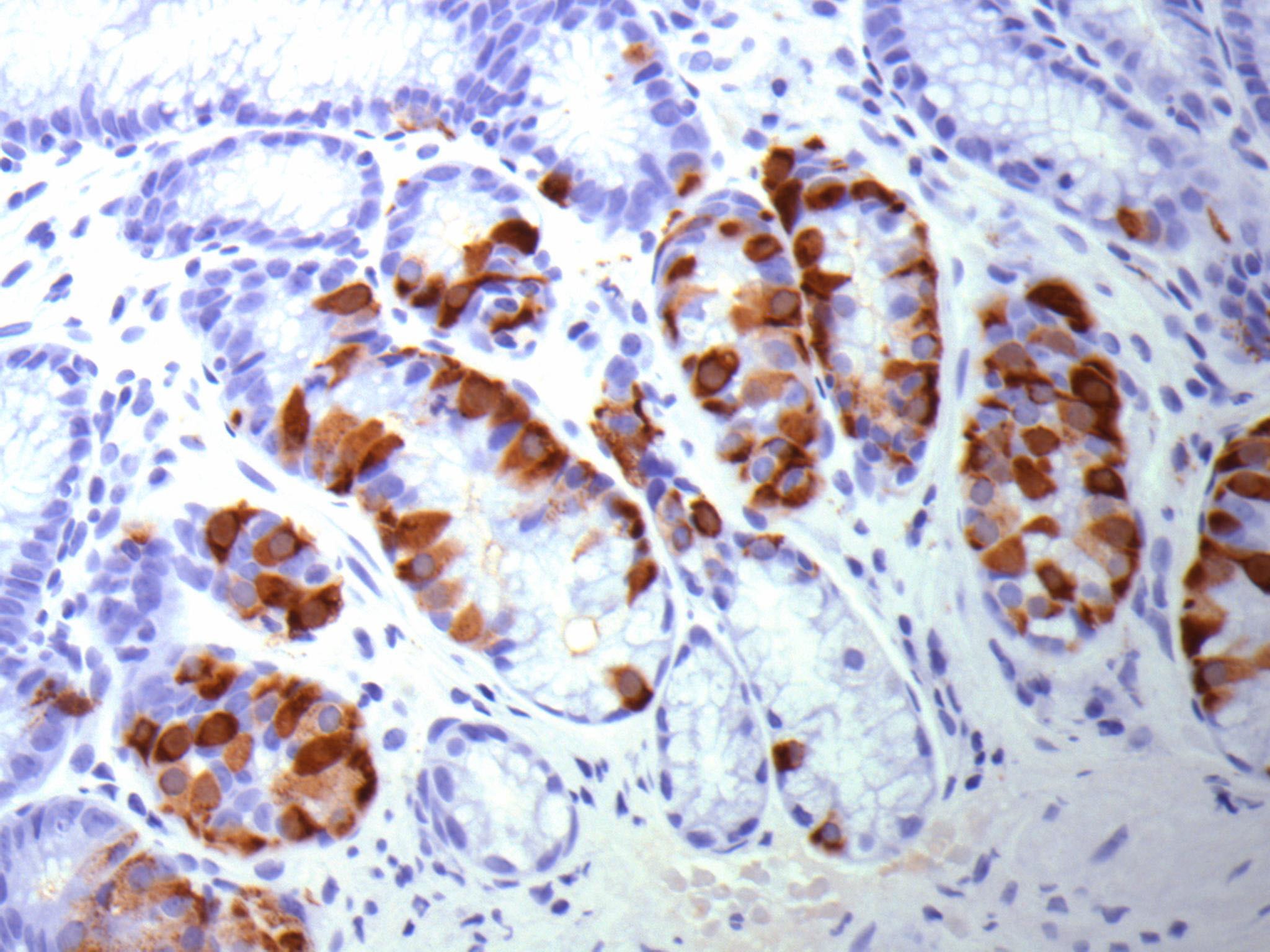 Antrum- Gastrin-Positive
Endocrine Cells Antrum
D somatostatin, EC serotonin, ECL histamine or Ghrelin, G gastrin
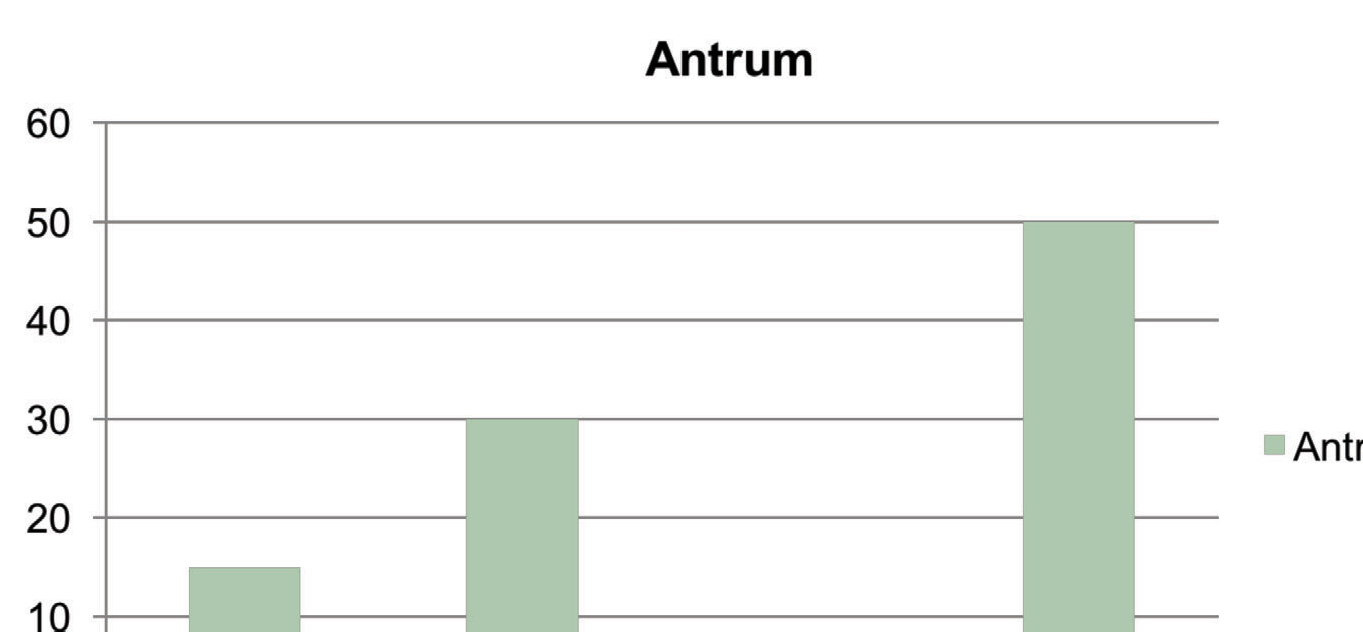 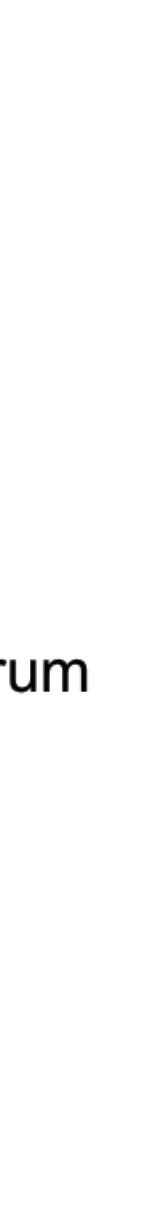 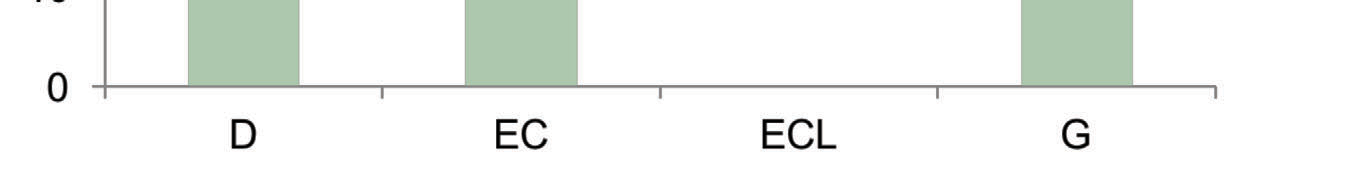 Modified from Gasteroenterologia Polska 2006, 13(1): 7-10
Normal : ~ 4 G cells/crypt
Hypergastrinemia (PPIs) :
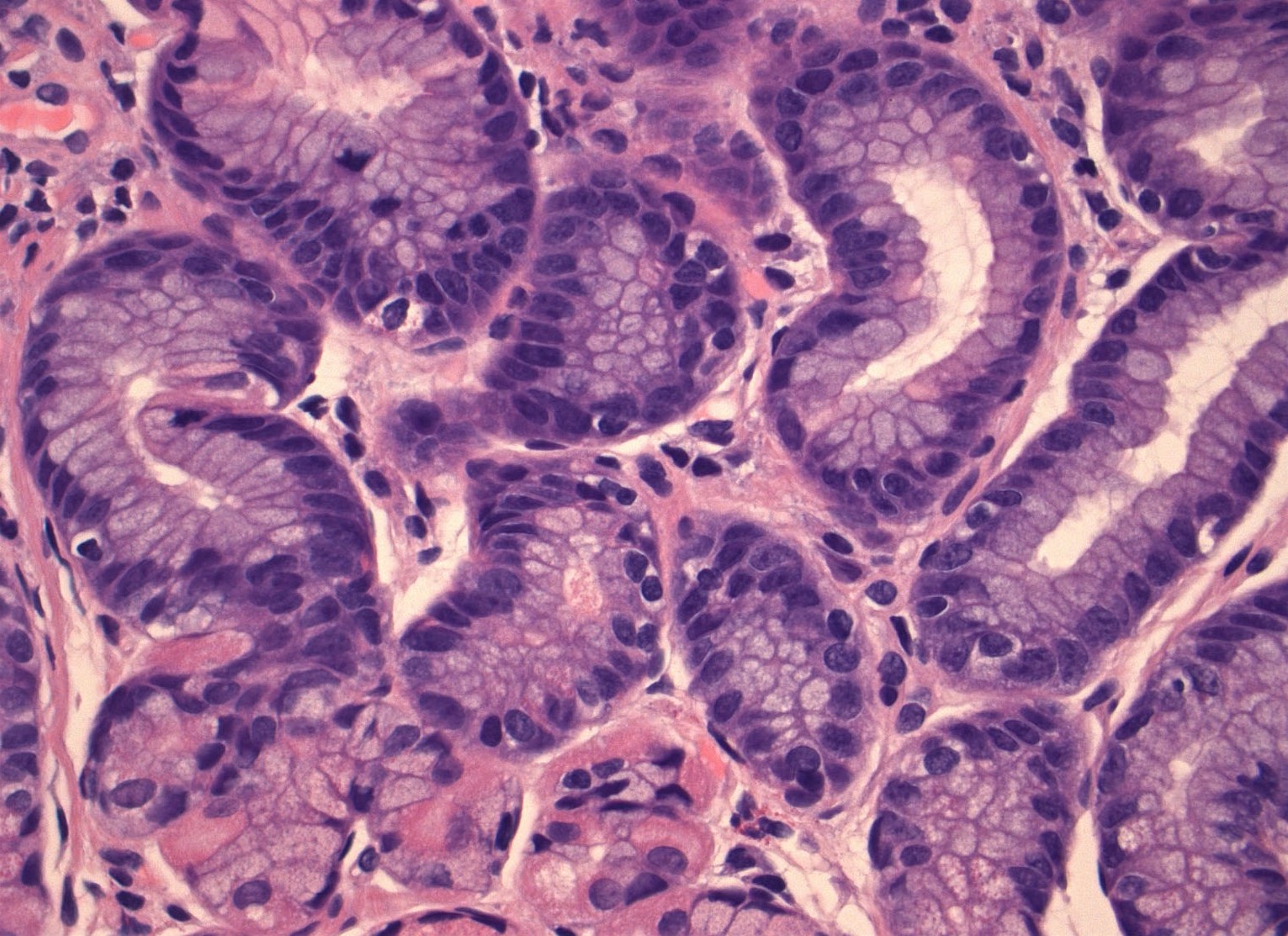 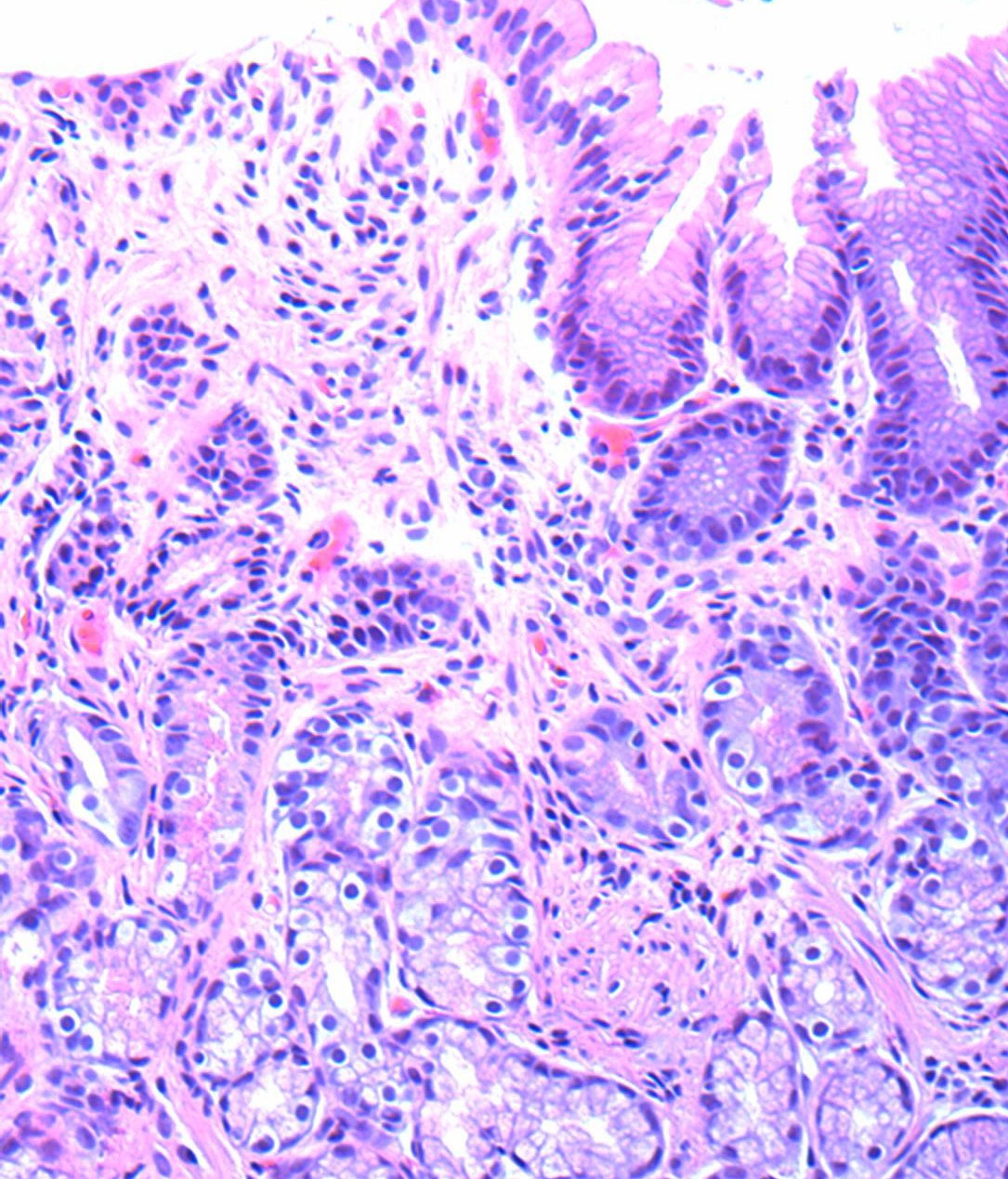 > 4 G cells, some crouding
Normal Corpus (oxyntic mucosa)
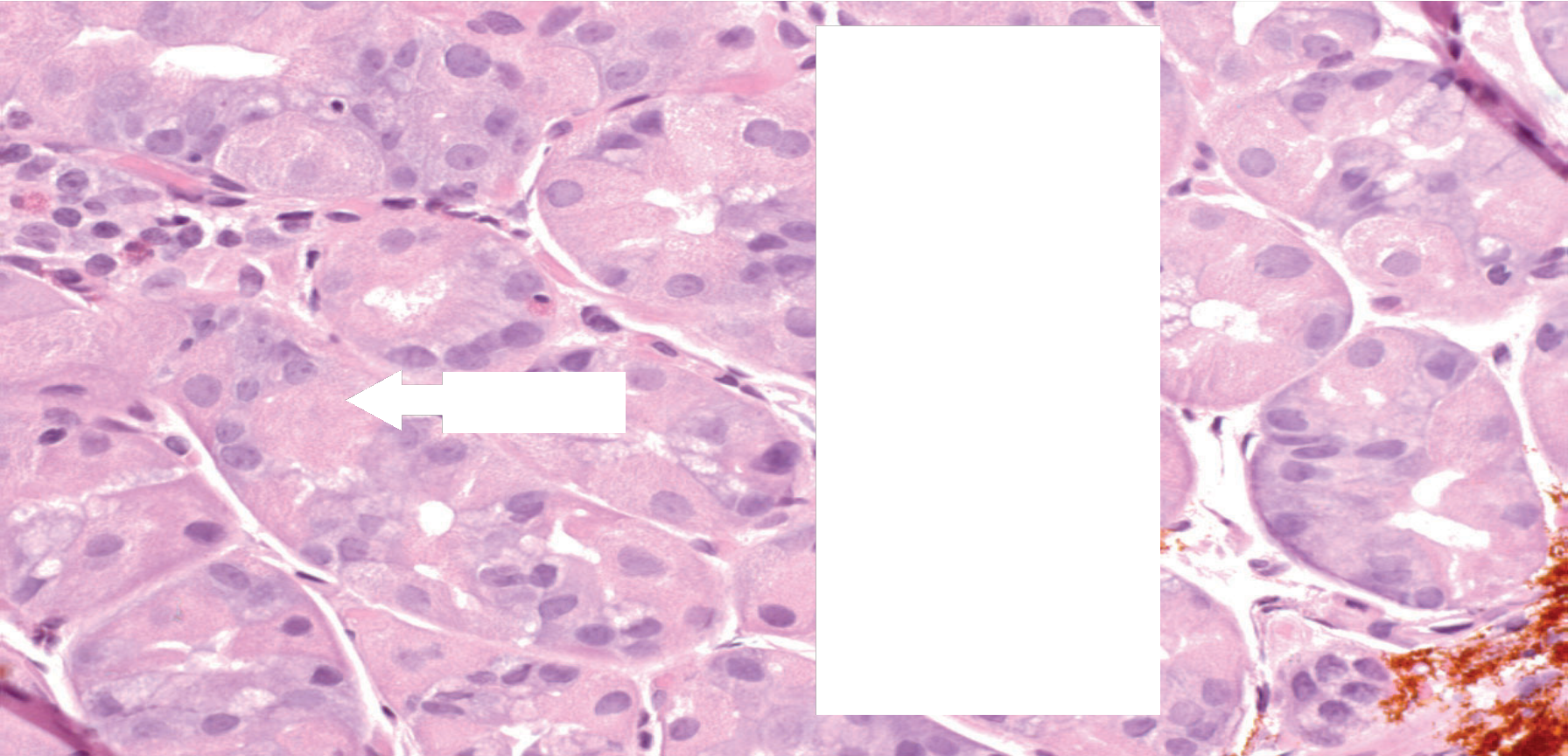 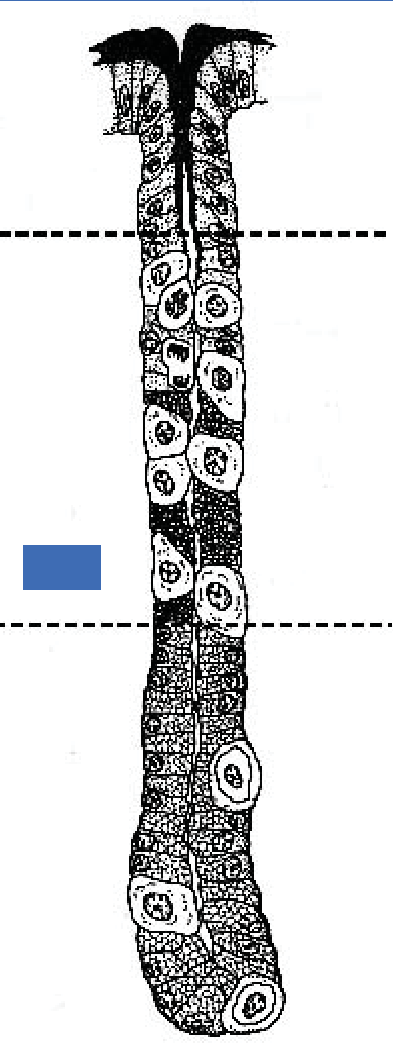 EGL
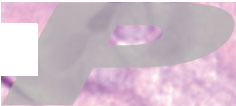 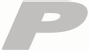 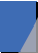 Chief
Chief
Corpus (oxyntic mucosa)
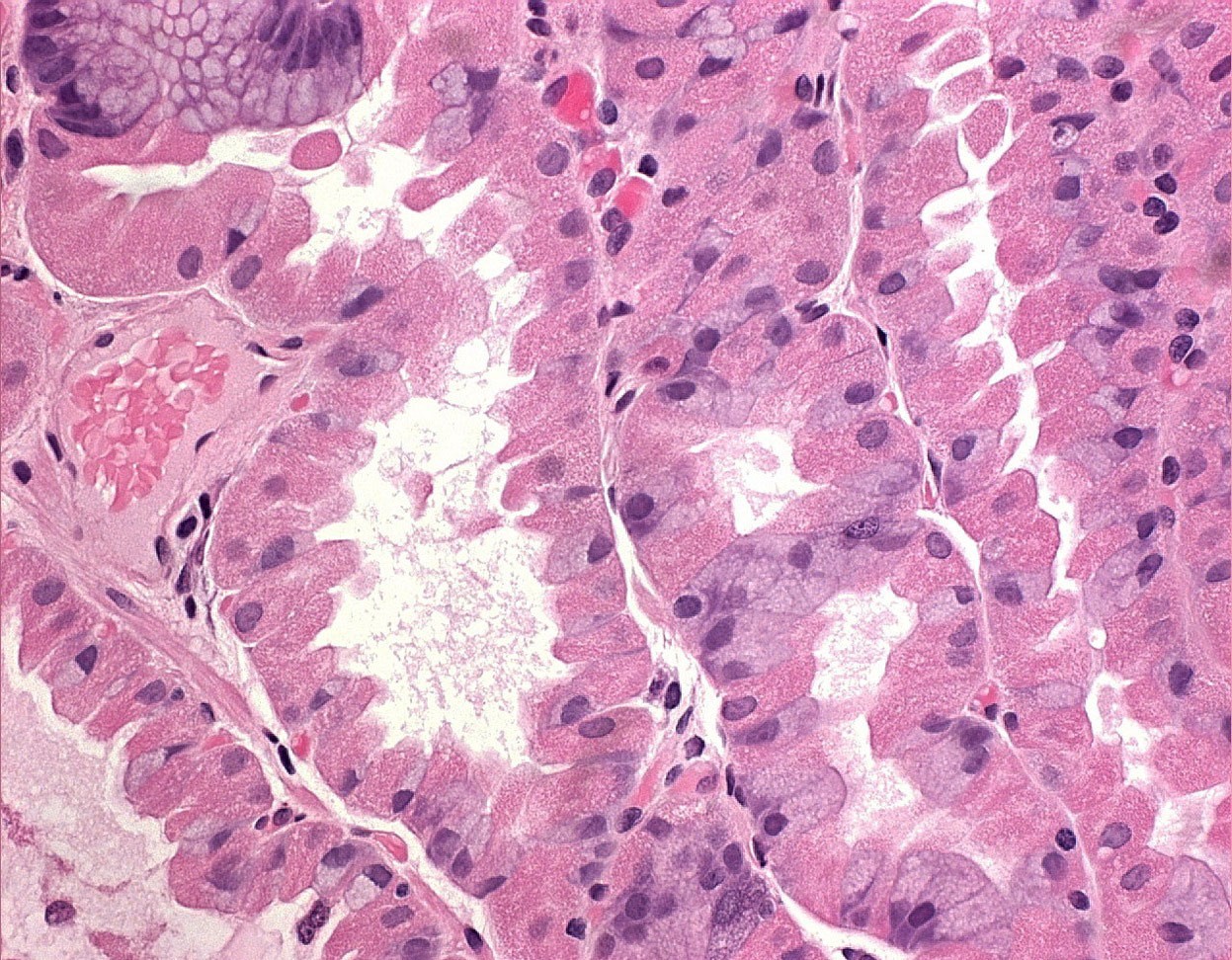 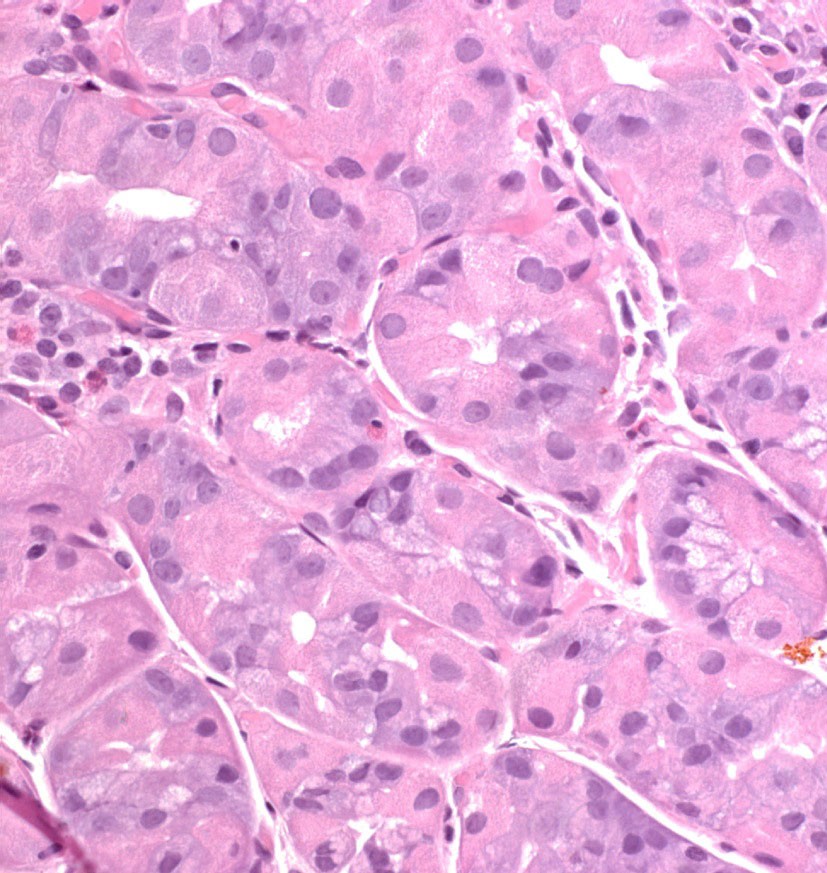 Constipated parietal cells
Normal Straight lumen border
Hypergastrinemia, e.g.PPls lrregular lumen
Endocrine Cells body
D somatostatin, EC serotonin, ECL histamine or Ghrelin, G gastrin
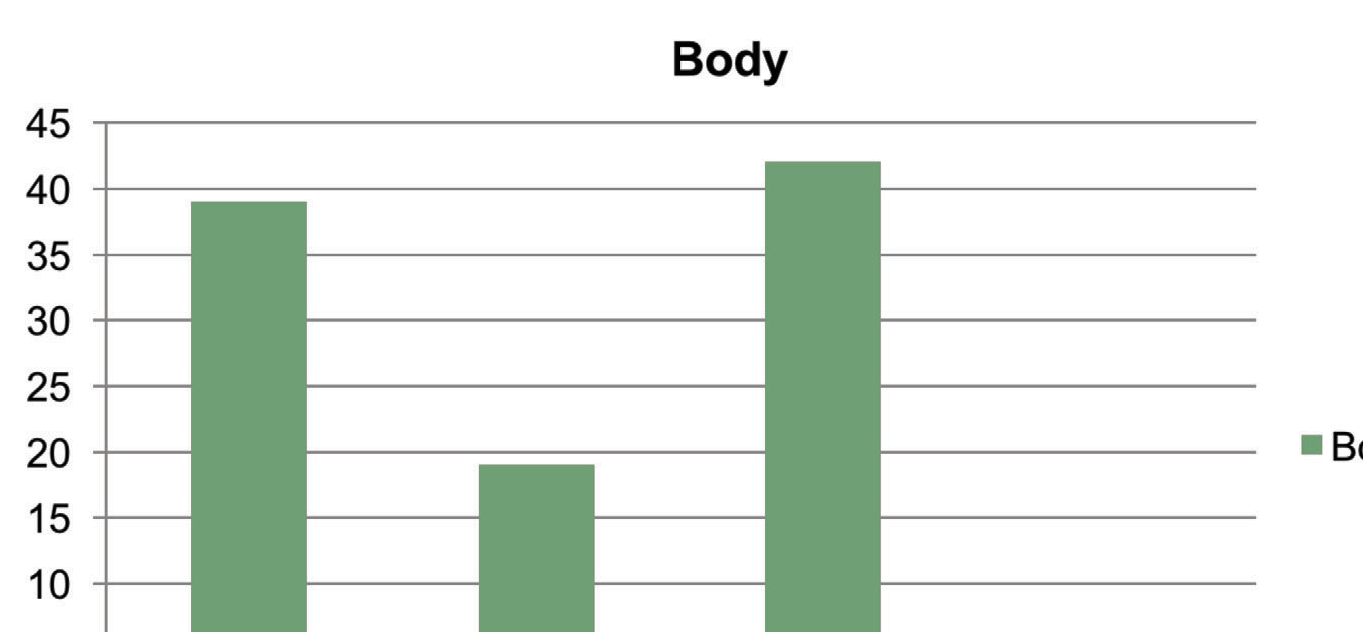 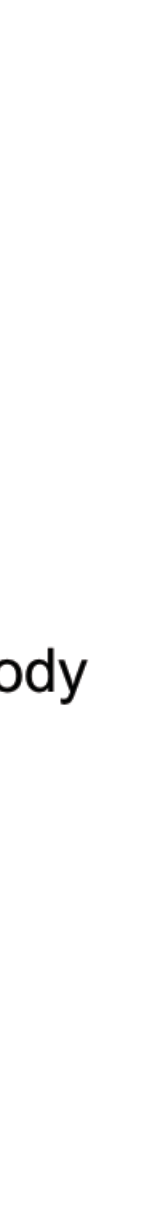 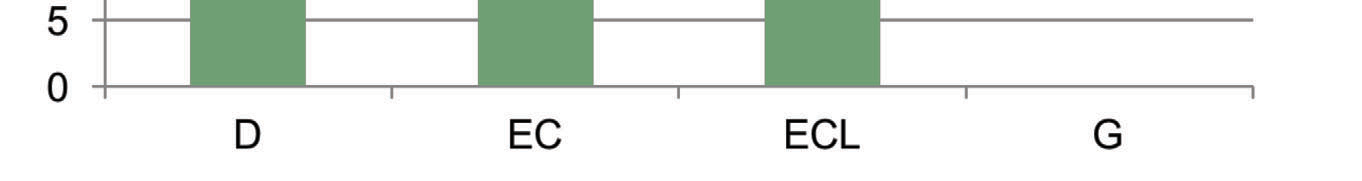 Modified from Gasteroenterologia Polska 2006, 13(1): 7-10
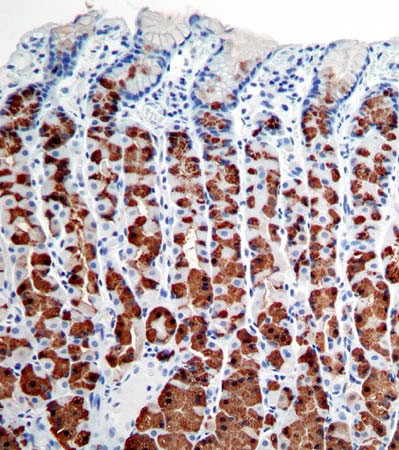 NORMAL CORPUS
Oxyntic endocrine cells make histamine or ghrelin, not gastrin
PGI (pepsinogen I) stains Chief and mucous neck
Gastrin- Negative
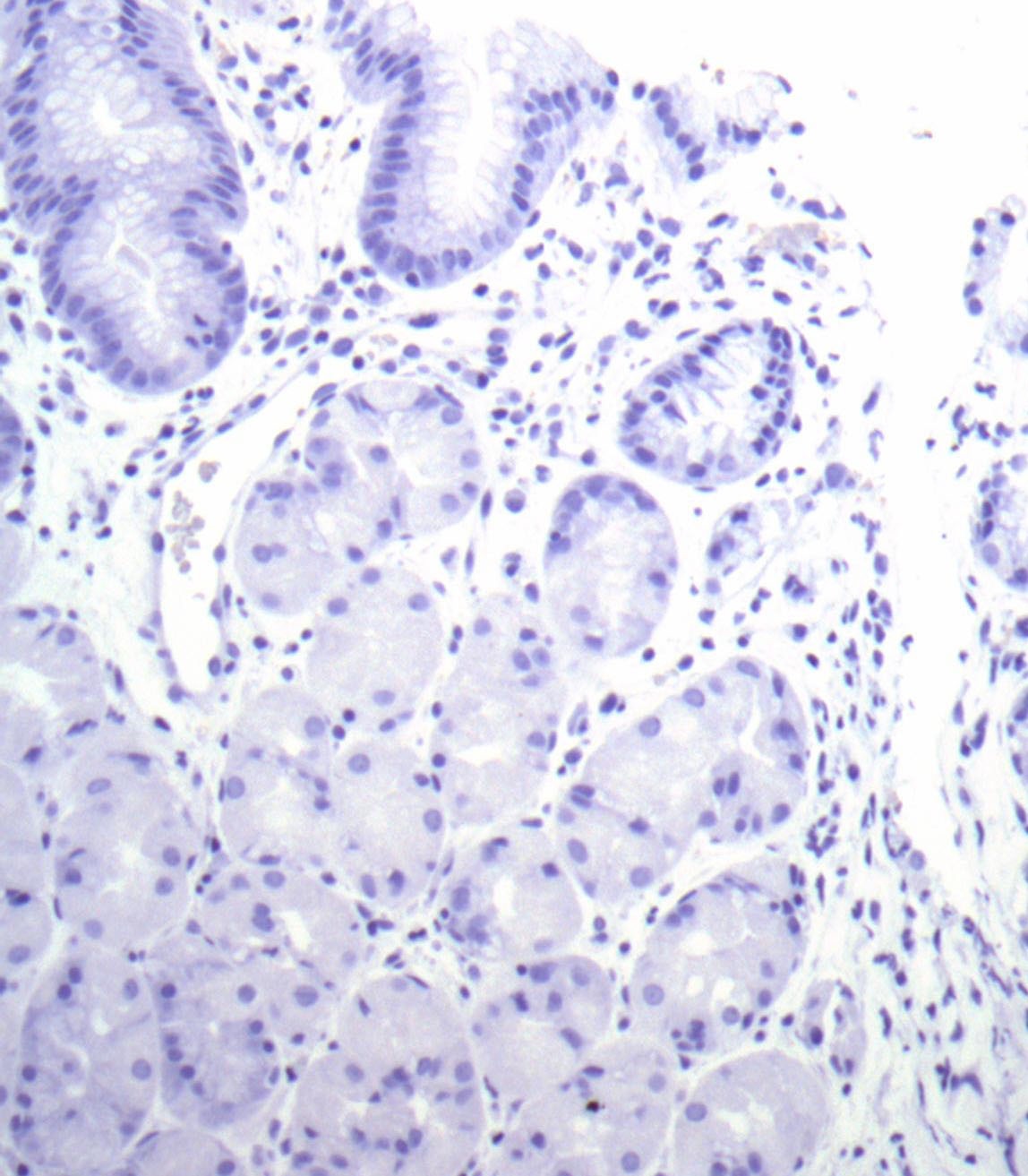 El-Zimaity HM18 T
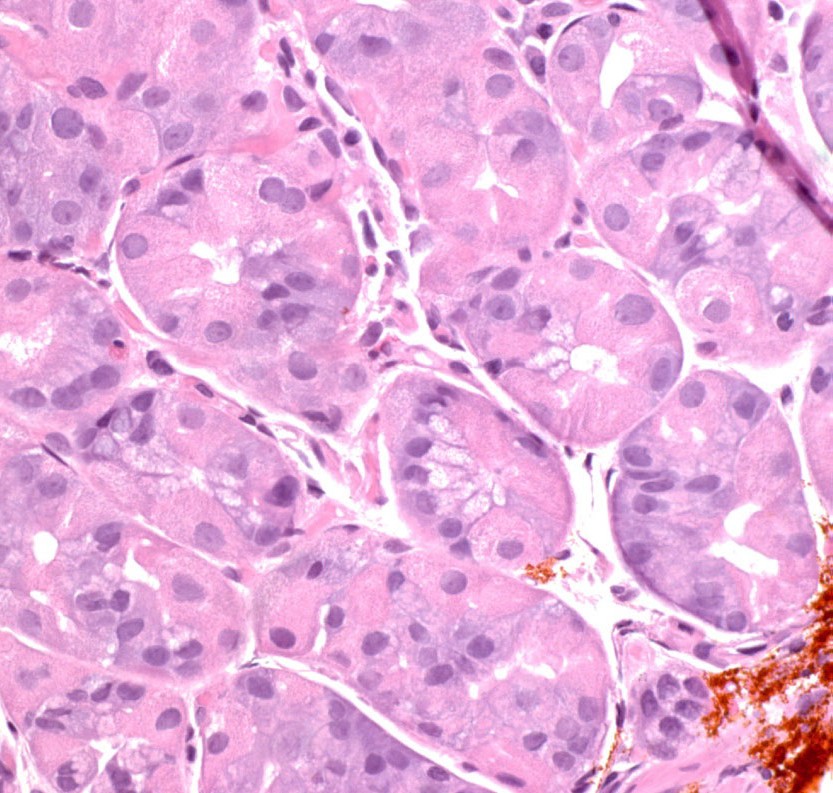 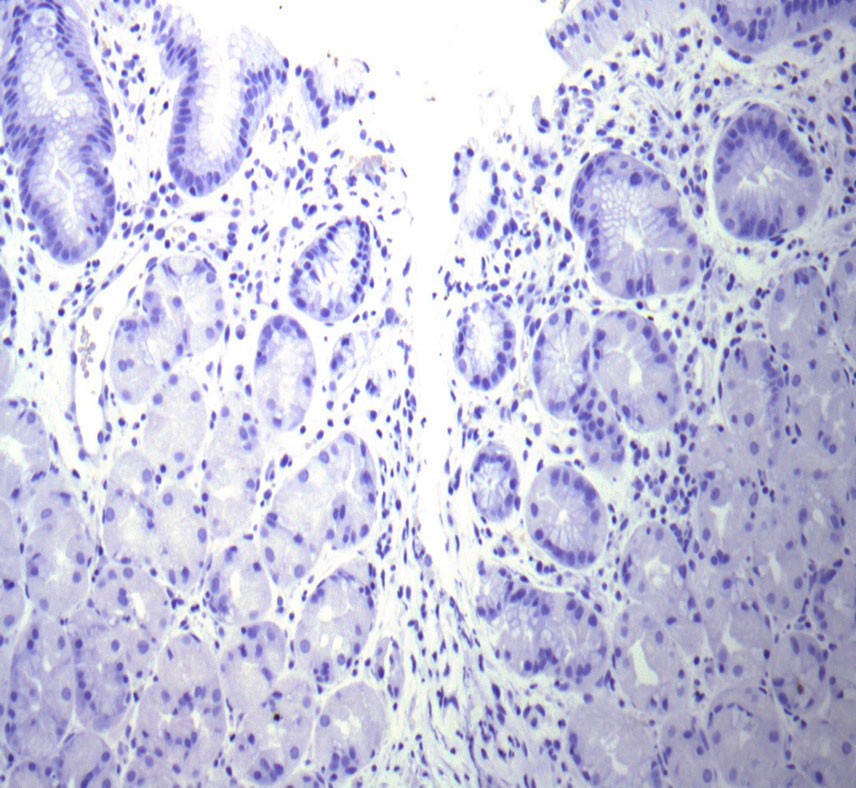 NORMAL
Gastrin (-)
CORPUS
Parietal cells No G cells
El-Zimaity HMT
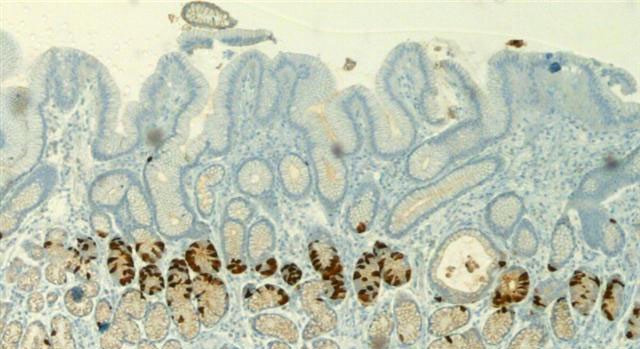 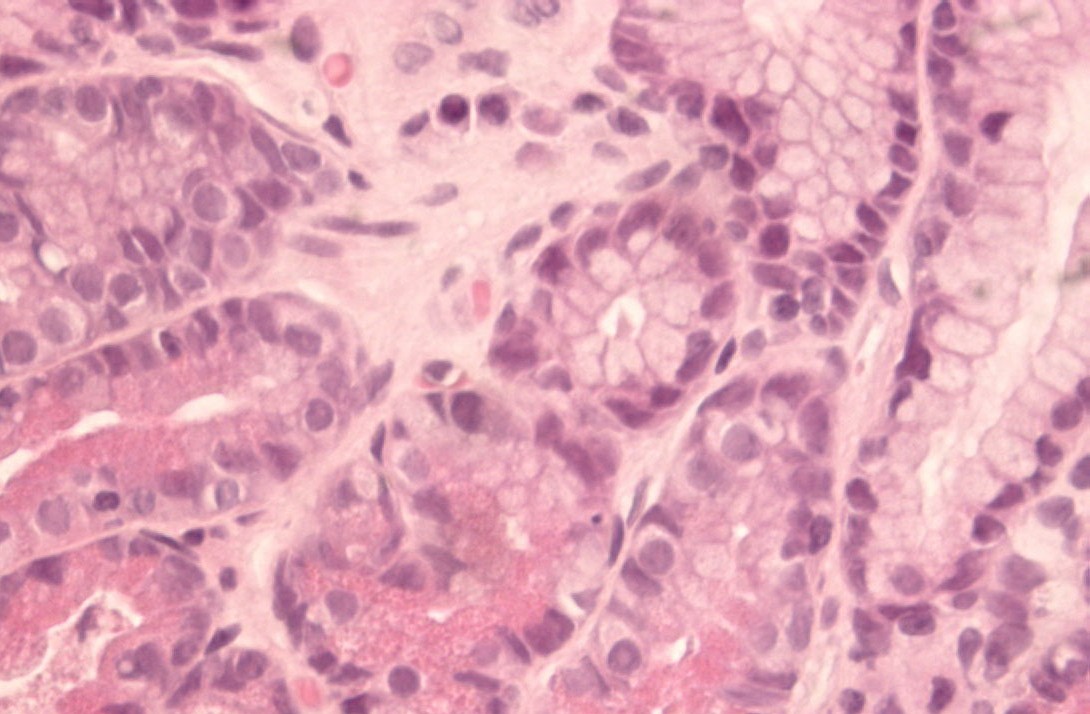 Gastrin (+)
ANTRUM
Gastrin cells
Endocrine Cells Stomach
D somatostatin, EC serotonin, ECL histamine or Ghrelin, G gastrin
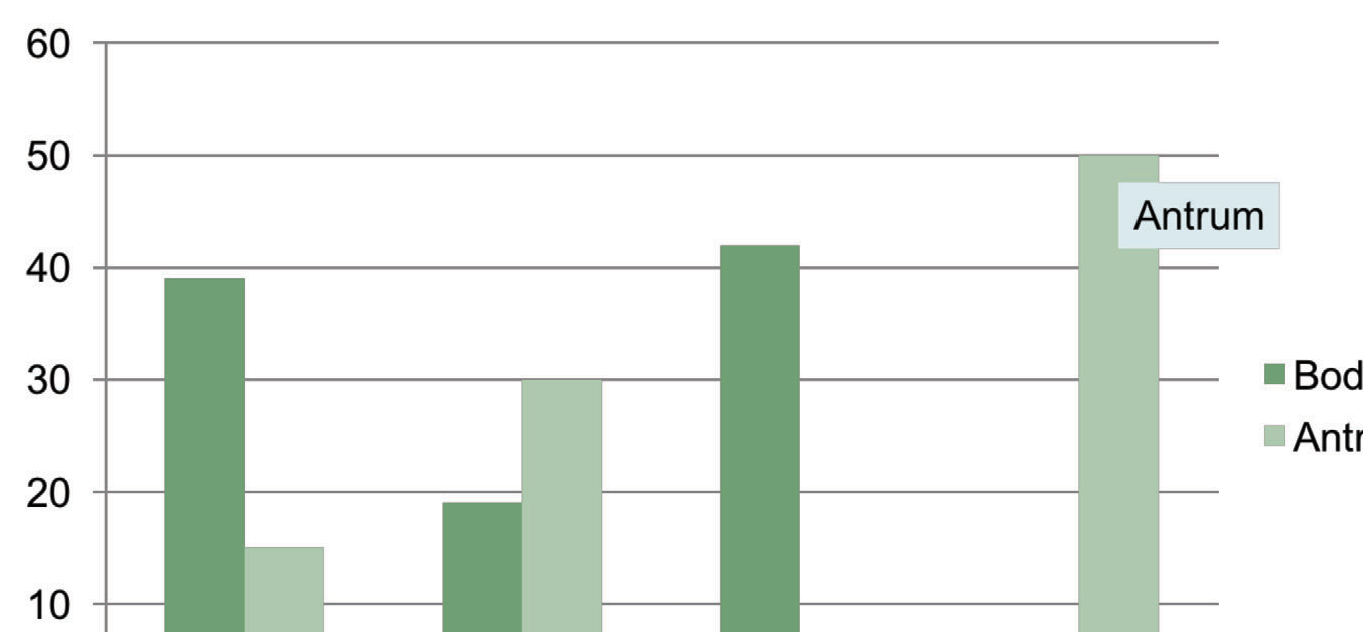 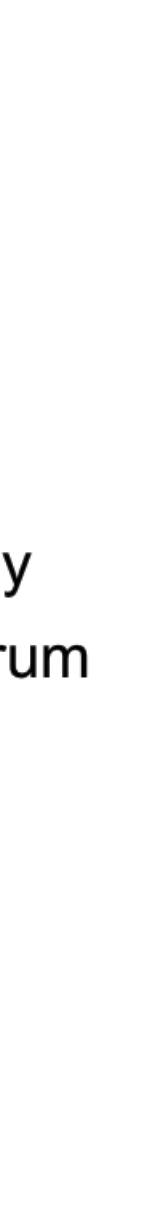 body
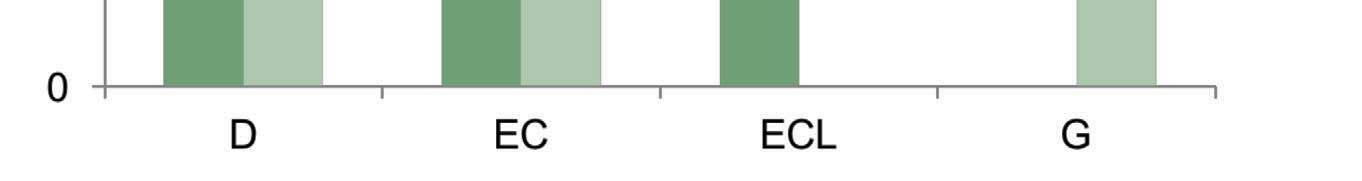 Modified from Gasteroenterologia Polska 2006, 13(1): 7-10
? Clinical relevance
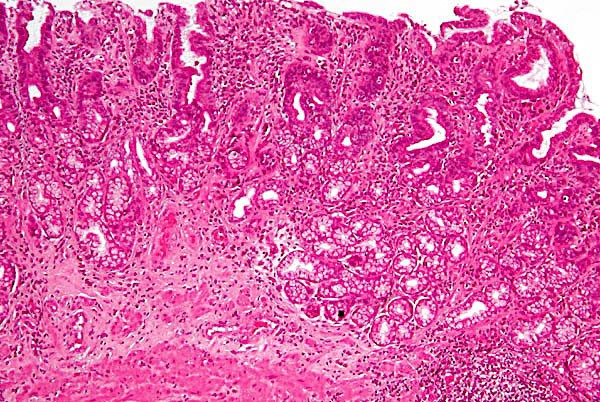 Looks like antrum
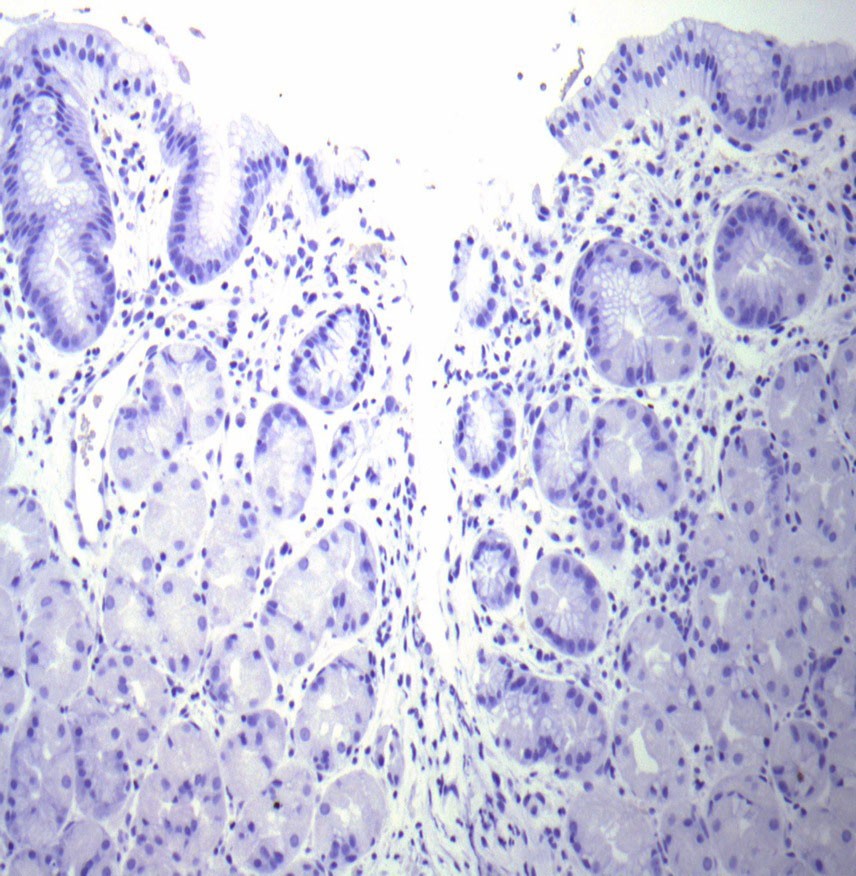 No Gastrin cells
Corpus atrophy presenting as pseudo-pyloric metaplasia instead of intestinal metaplasia
Landmark for NORMAL lymphoid infitrates Musclaris mucosae
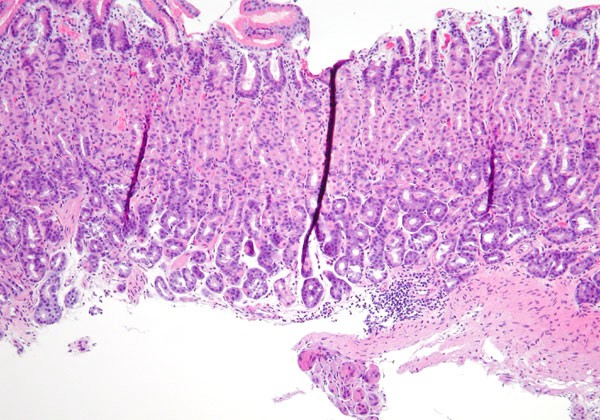 unorganized lymphoid infiltrates
NORMAL
Muscularis mucosae
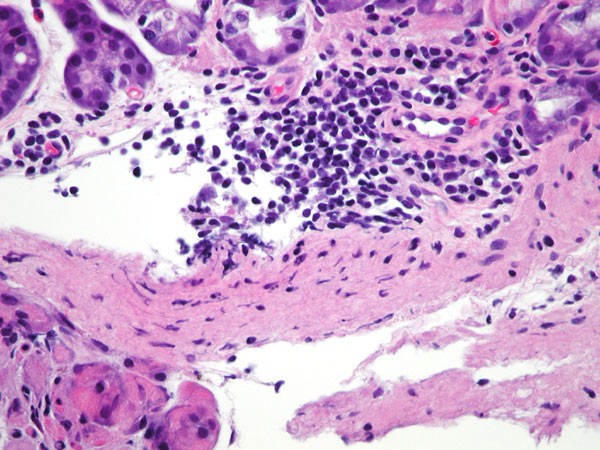 Lymphoid infiltrate:
Loose next to muscularis mucosae
Normal
=
OUTLINE
Normal stomach
Classification of gastritis
Specific types of gastritis
How to interpret gastritis
Updated Sydney System 1994
Type	Etiology
Non-atrophic
H. Pylori
Other factors
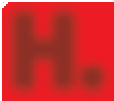 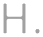 Atrophic
Autoimmune Multifocal
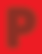 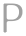 By pattern
Autoimmune
H. pylori, dietary, environmental
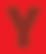 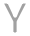 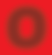 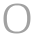 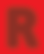 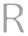 Special Forms Chemical Lymphocytic Eosinophilic Granulomatous Radiation Other infectious
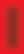 Chemical irritation Gluten, idiopathic Food sensitivity Crohn's, sarcoid Radiation
Virus, fungus, etc.
By etiology
My algorithm at low power
Inflammatory conditions
▶	Acute gastritis.
▶	Chronic gastritis.
▶	Acute gastric ulcer.
▶	Chronic peptic ulcer.
Acute gastritis and gastropathy
▶	Acute gastritis: Mucosal injury, neutrophils present.
▶	Gastropathy: regenerative, no inflammation.

▶	Causes:
▶	NSAIDs, alcohol, bile, and stress-induced

▶	Clinical features:
▶	Asymptomatic, epigastric pain, nausea, vomiting.
Reactive (Chemical/Reflux) Gastropathy
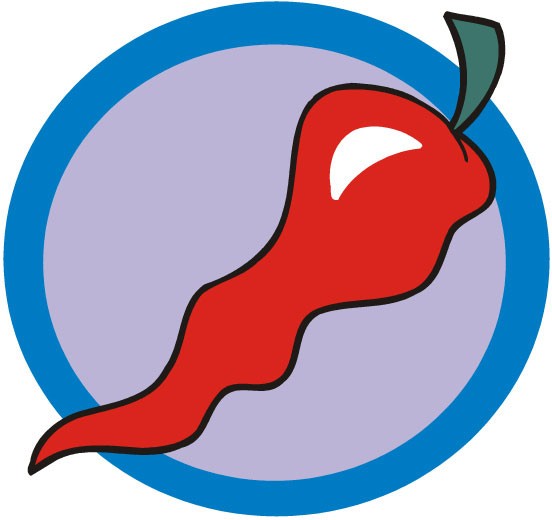 Originally described by Dixon (1990) with NSAIDs and bile reflux (1986).
In Bile reflux: The acid causes most of the damage.
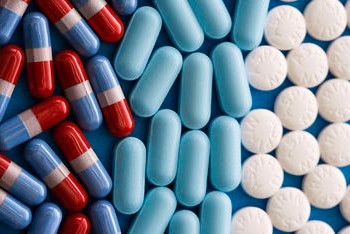 51
CHEMICAL GASTROPATHY
Triad
Foveolar hyperplasia
Smooth muscle fiber hyperplasia
Paucity of acute and chronic inflammatory cells

Other criteria: edema, vasodilation, congestion of capillaries
chronic
acute
Reactive/Chemical Gastropathy Triad
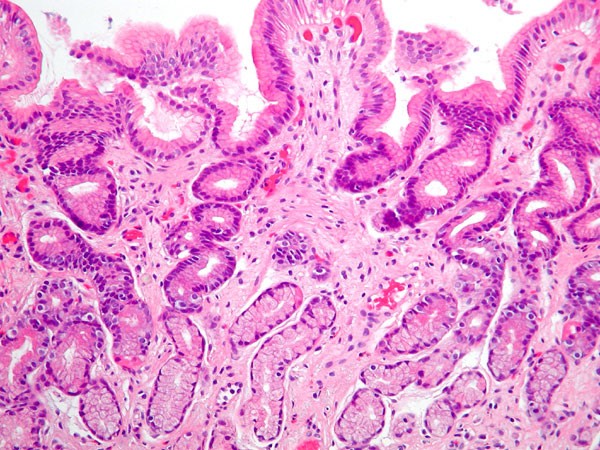 Foveolar hyperplasia

Smooth muscle fiber hyperplasia
Paucity of acute and chronic inflammatory cells
How to identify foveolar hyperplasia? (length of neck region)
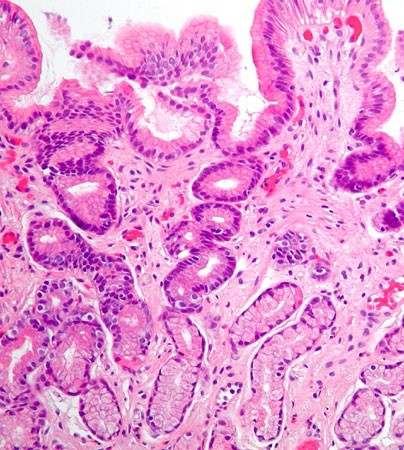 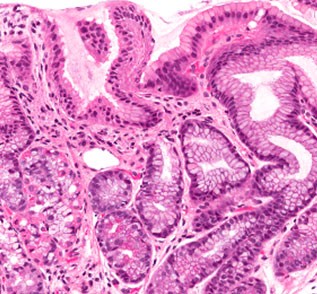 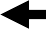 Foveolar hyperplasia Long & tortuous
Up to 3 x normal
Normal
SMOOTH MUSCLE FlBERs
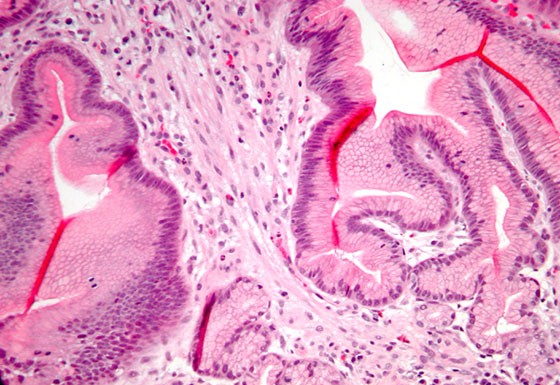 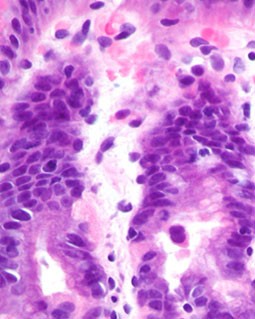 normal
Hyperplasia
55
3x normal
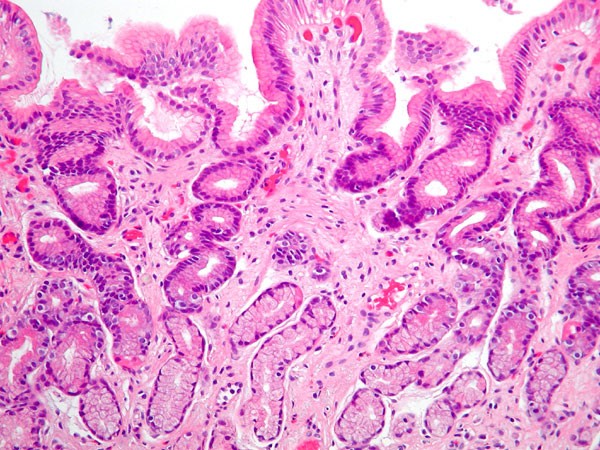 Normal
Chemical gastropathy:
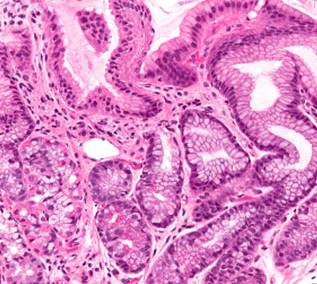 1. Foveolar hyperplasia
2. Smooth muscle fiber hyperplasia
3. No inflammation
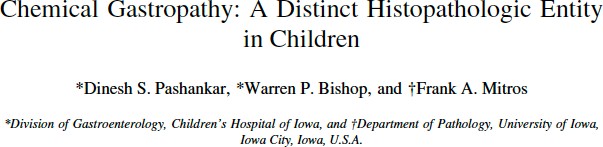 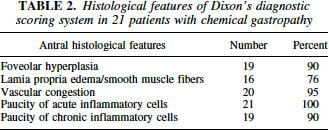 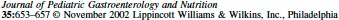 Pathogenesis
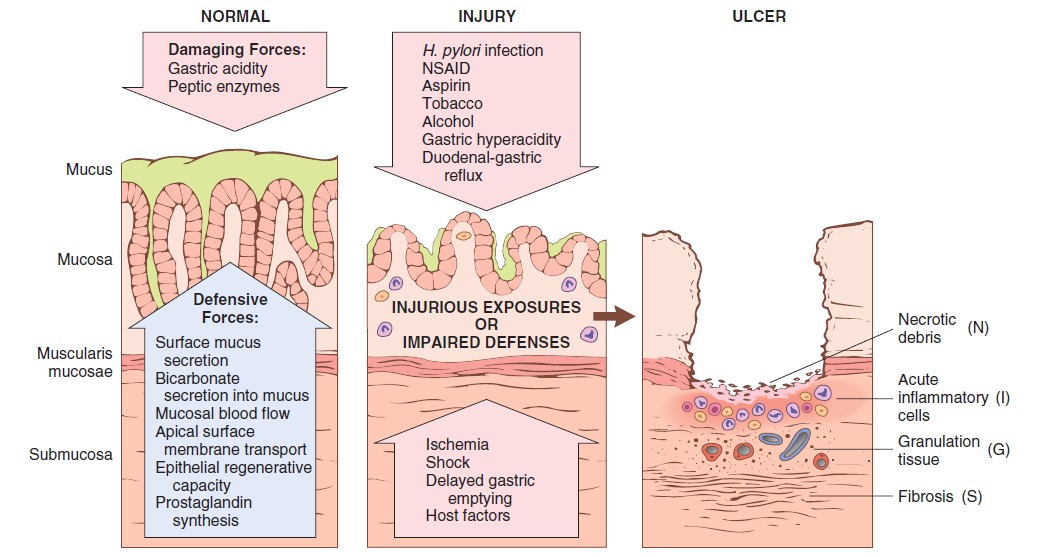 Robbins Basic Pathology 10th edition
Pathogenesis
▶	Imbalance between protective and damaging forces

▶	Main causes:
	NSAIDs
	Uremic patients, H pylori infected patients
	Old age.
	Hypoxia
	Harsh chemicals, (acids or bases)
	Alcohol, radiation therapy:
	Chemotherapy.
Morphology
▶	Hyperemia.
▶	Edema and slight vascular congestion
▶	Neutrophils, lymphocytes, and plasma cells are not prominent.
▶	Intact surface epithelium.
▶	Advanced: Erosions and hemorrhage, acute erosive hemorrhagic gastritis.

▶	Active inflammation (neutrophils) is not necessary.
Acute gastritis
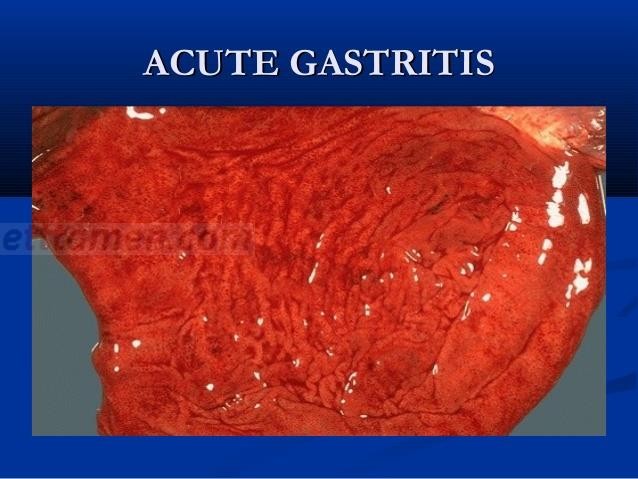 www.etttamen.com
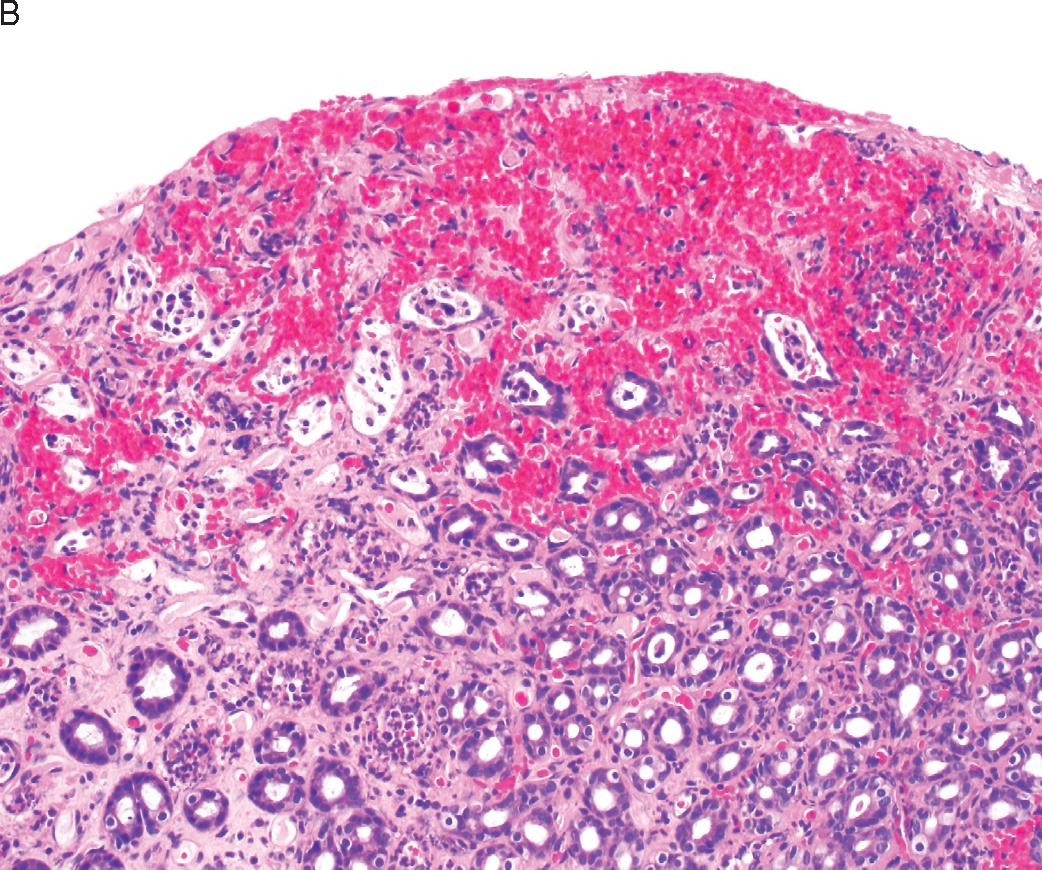 librepathology.org
Stress-Related Mucosal Disease  acute gastric ulcers
▶	Severe physiologic stress:

▶	Trauma
▶	Extensive burns
▶	Intracranial disease
▶	Major surgery
▶	Serious medical disease
▶	Critically ill patients
Acute gastric ulcers:
▶	Stress ulcers: critically ill patients with shock, sepsis, or severe  trauma.

▶	Curling ulcers: proximal duodenum , severe burns or trauma.

▶	Cushing ulcers: stomach, duodenum, or esophagus, intracranial  disease, high risk of perforation.
Morphology
▶	Acute ulcers are rounded and typically less than 1 cm in diameter
▶	Shallow to deep.
▶	Ulcer base brown to black
▶	Anywhere in stomach
▶	Usually multiple.
▶	Normal adjacent mucosa
▶	No scarring
▶	Healing with complete reepithelialization occurs days or weeks after removal  of injurious factors
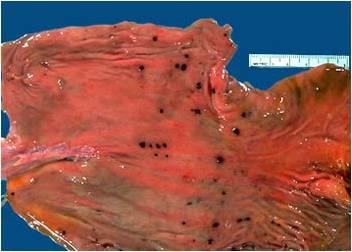 Clinical features
▶	Nausea, vomiting,
▶	Melena
▶	Coffee -ground hematemesis
▶	Perforation complication.

▶	Prophylaxis with proton pump inhibitors
▶	Outcome depends on severity of underlying cause.
Chronic gastritis
▶	Causes:

▶	Helicobacter pylori associated gastritis: most common.
▶	Autoimmune atrophic gastritis: less than 10% of cases.

▶	Less common
▶	Chronic NSAID
▶	Radiation injury
▶	Chronic bile reflux.
Clinical features
▶	Nausea and upper-abdominal discomfort
▶	Vomiting
▶	Hematemesis	uncommon.

▶	Less severe but more prolonged symptoms.
Diffuse Ghronic Inflammation
H. pylori
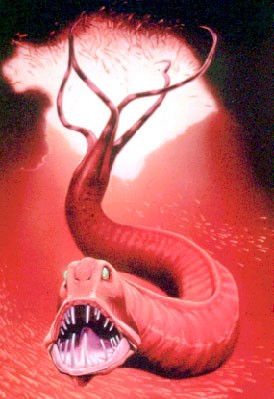 Gastritis Patterns
Special presentations
Diagnosis (stains)
Helicobacter pylori Gastritis
▶	Discovery of the association of H.pylori with peptic ulcer disease was a  revolution.
▶	Spiral or curved, G-ve, bacilli.
▶	Present in almost all duodenal ulcers.
▶	Majority of gastric ulcers or chronic gastritis.
▶	Acute infection is subclinical.
▶	Antral gastritis with increased acid production >> peptic ulcer
▶	Intestinal metaplasia and increased risk of gastric cancer.
▶	Poverty, household crowding, limited education, poor sanitation
▶	Infection is typically acquired in childhood, persists to adult-life.

▶	Pathogenesis:
▶	H.pylori adapted to live in the mucus layer, non-invasive, by
▶	Flagella: allow motility.
▶	Urease: split urea to ammonia, protect bacteria from acidic pH.
▶	Adhesins: bacterial adherence to foveolar cells
▶	Toxins: CagA, for ulcer or cancer development
OUTCOMES OF	H. PYLORI	INFECTION
Environmental Factors
Acute & Chronic Gastritis
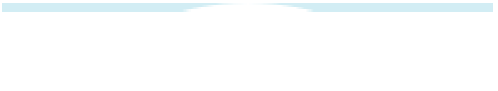 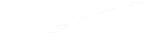 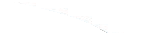 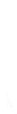 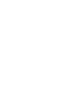 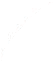 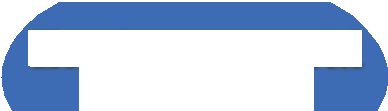 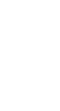 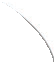 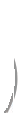 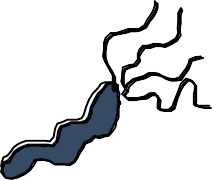 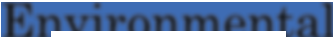 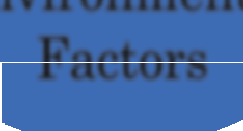 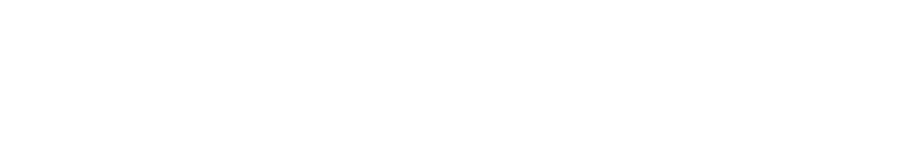 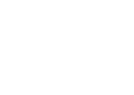 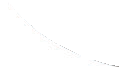 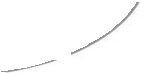 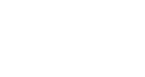 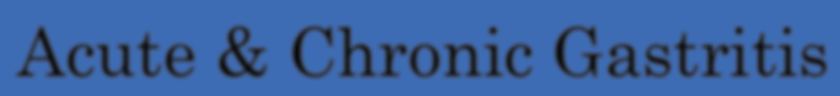 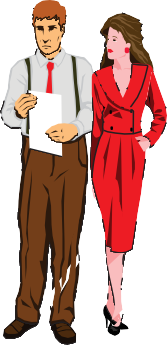 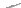 Duodenal Ulcer
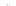 Acute Gastritis
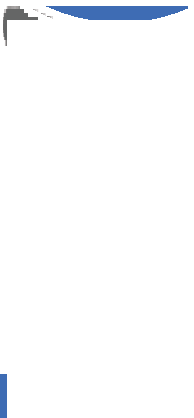 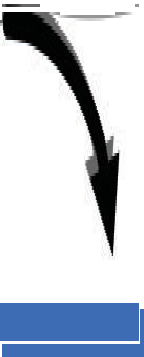 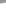 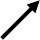 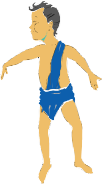 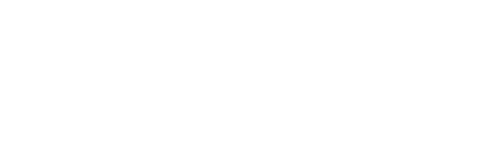 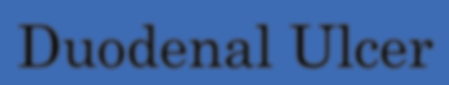 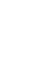 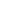 Gastric Ulcer
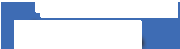 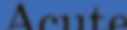 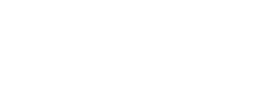 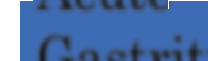 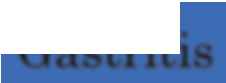 Childhood
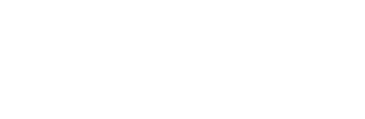 Gastric Cancer
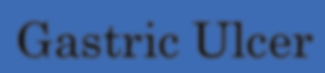 i
d
ife
-
M	-l	- -Old
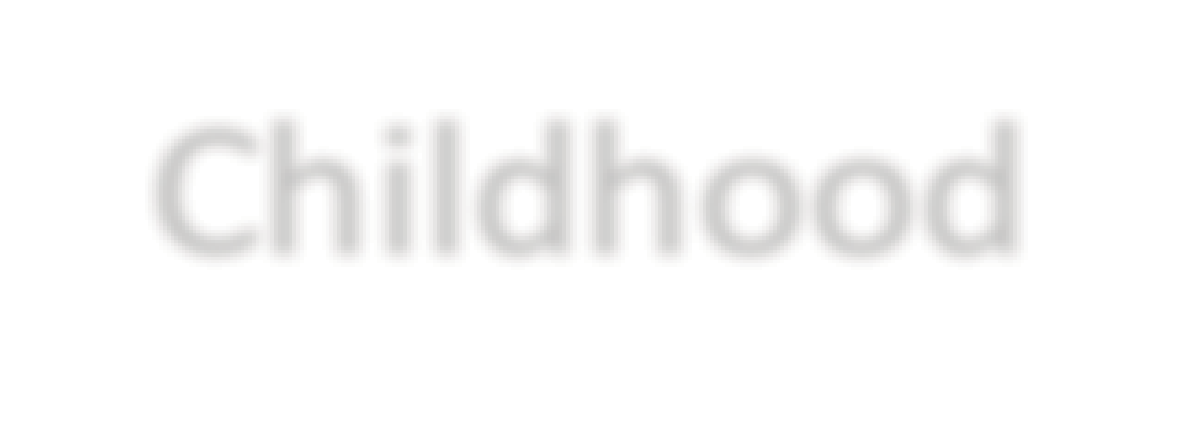 Lymphoma
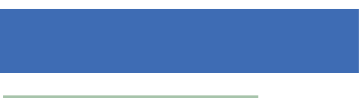 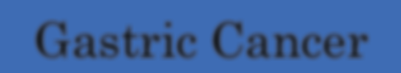 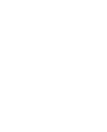 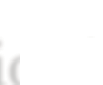 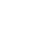 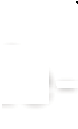 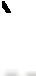 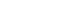 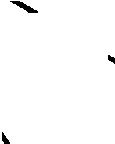 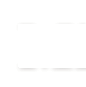 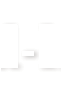 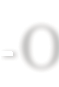 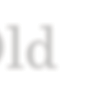 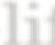 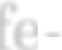 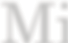 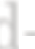 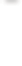 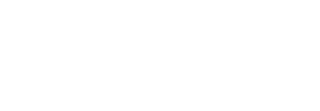 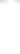 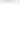 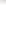 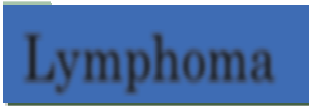 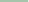 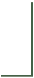 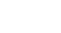 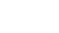 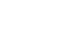 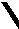 48
GASTRITIS PATTERN
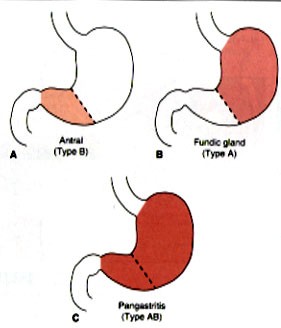 PA
DU
GU……+ atrophy..Cancer
Q:	How do we explain different gastritis patterns   with H. pylori infection?
Q:	How do bugs in the stomach cause ulcers in the duodenum?
No bacteria likes too much acid including H. pylori
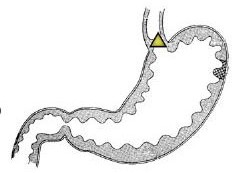 corpus
H. pylori prefers neutral pH and dies below 4.0 or above 8.2
Acid
antrum
H. pylori starts its life in the antrum where it is less acidic
No bacteria likes acid
Starts in the antrum
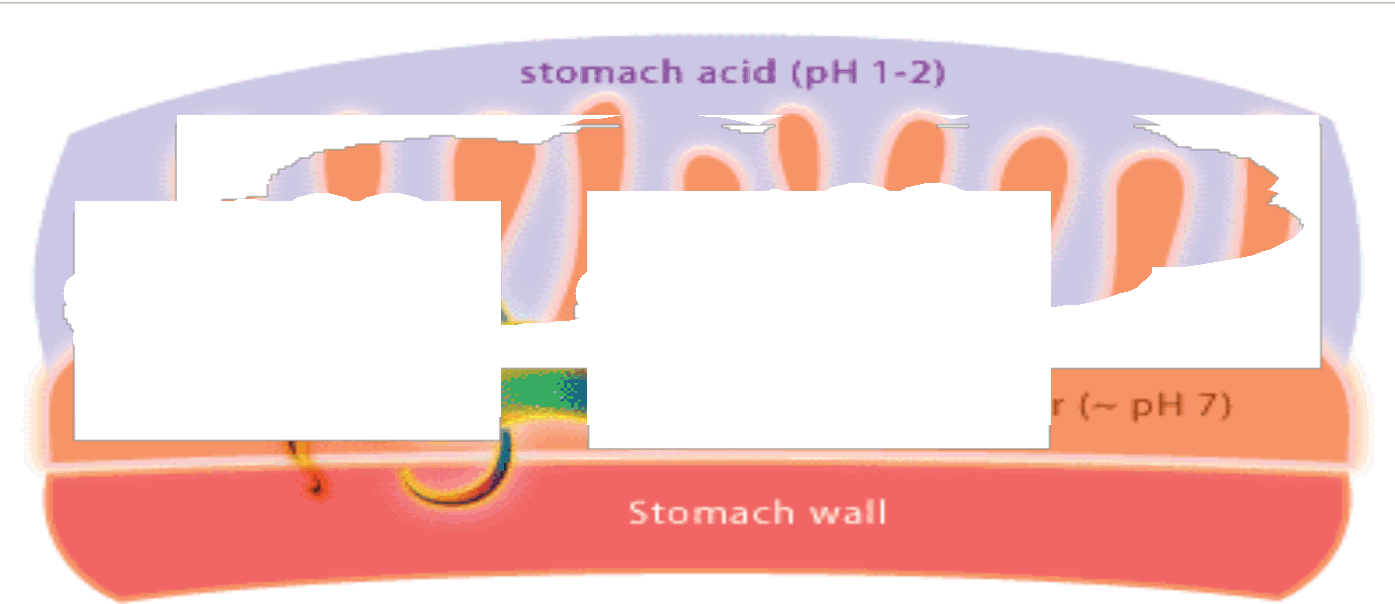 Surrounds itself with a cloud of
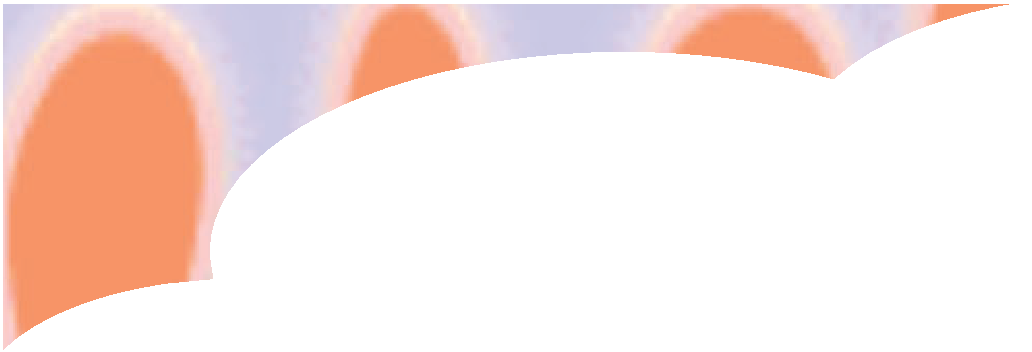 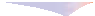 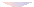 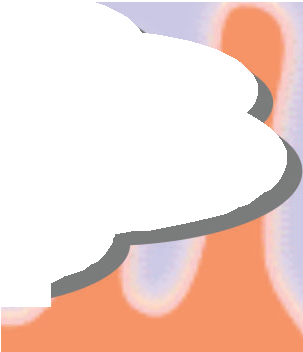 ammonia and bicarbonate
to counter gastric acidity
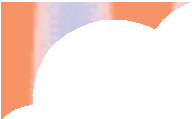 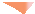 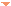 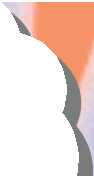 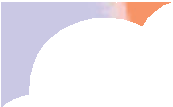 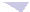 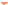 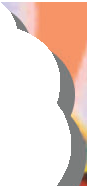 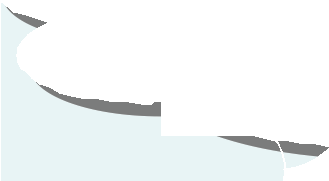 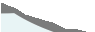 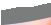 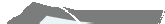 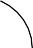 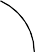 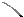 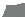 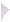 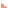 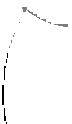 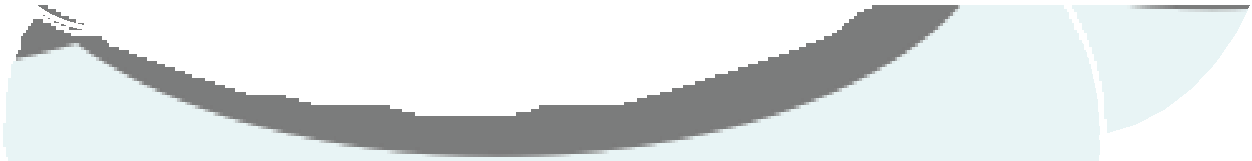 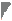 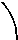 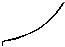 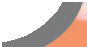 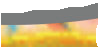 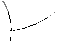 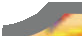 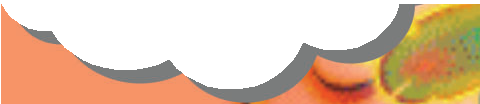 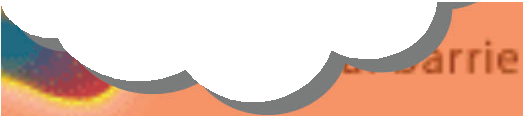 (it produces urease which converts urea (abundant in saliva & gastric juices) to ammonia and bicarbonate)
C=O(NH2)2 + H+ +2H2O --urease--> HCO3- + 2(NH4) +
Gastritis Stages
proximal migration of H. pylori
Antral Predom.	Corpus gastritis	Pan-atrophic
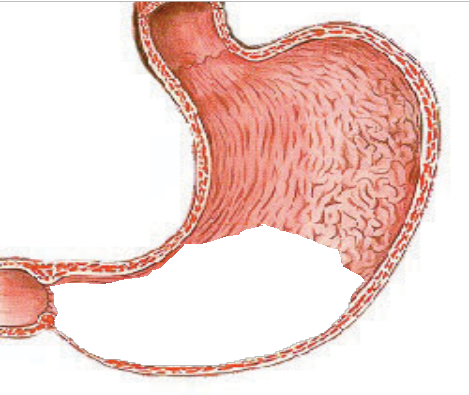 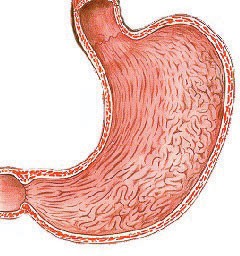 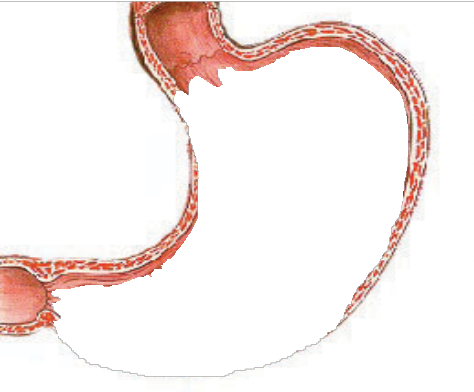 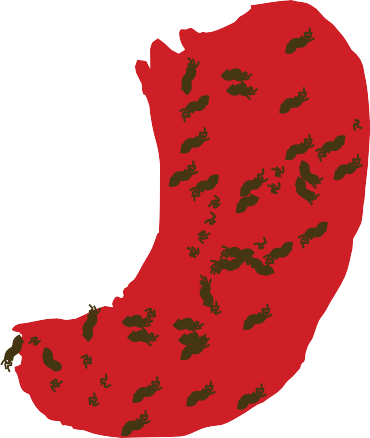 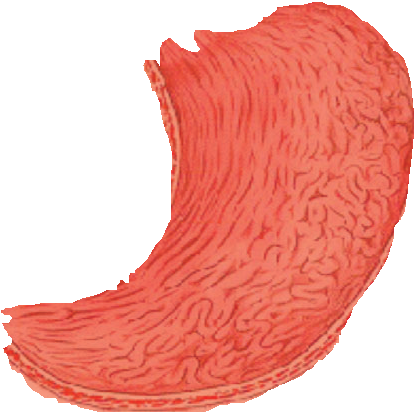 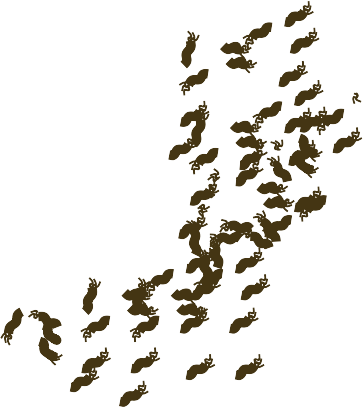 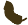 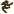 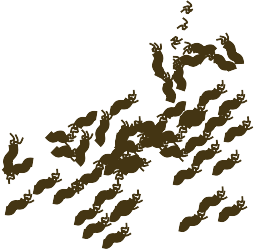 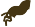 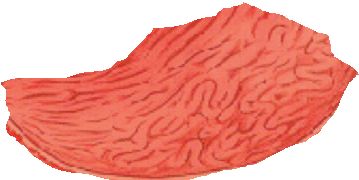 Sustained H. Pylori Gastritis
corpus
antrum
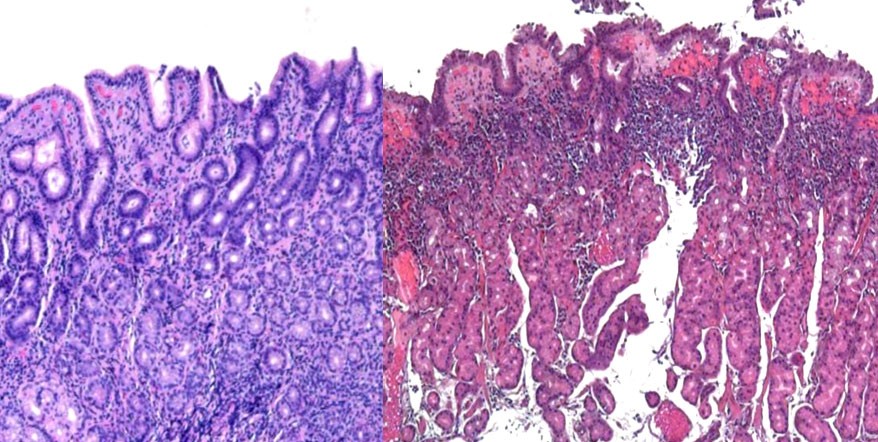 Pan Gastritis with superficial inflammation in the corpus
And later H. Pylori Gastritis
Corpus
Antrum
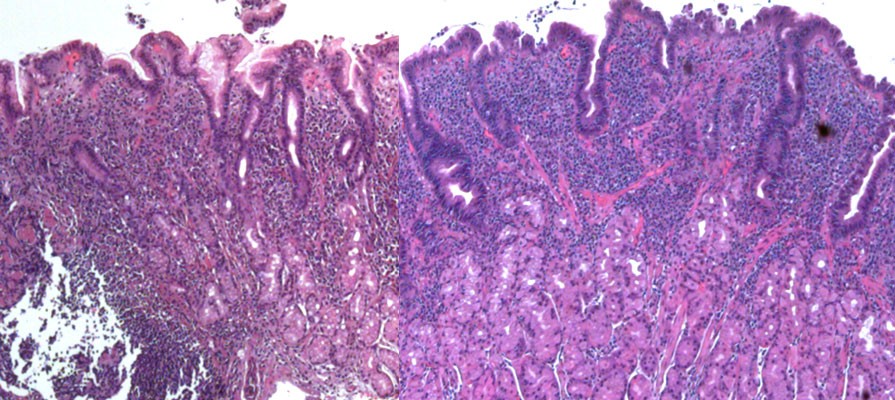 Pan-Gastritis with deeper inflammation in ! corpus
Too Late H. Pylori gastritis
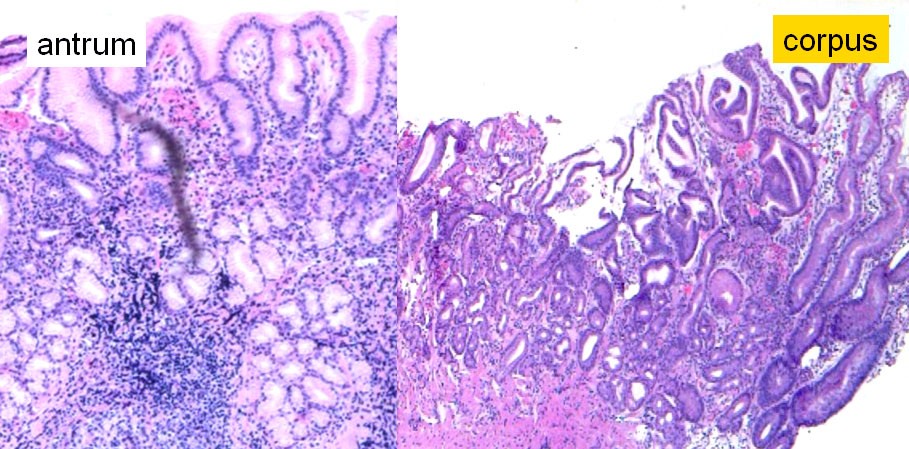 Pan Gastritis with corpus atrophy
With increased risk for gastric carcinoma
Morphology
▶	Gastric biopsy:	H. pylori in mucus layer, antrum.
▶	Neutrophils within the lamina propria
▶	Plasma cells, lymphocytes & macrophages.
▶	Lymphoid aggregates>>> increased risk of MALT lymphoma.
▶	Intestinal metaplasia (goblet cells)>>> dysplasia >> increased  risk of adenocarcinoma
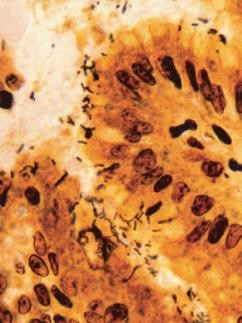 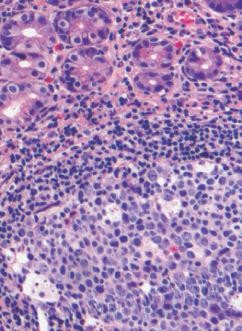 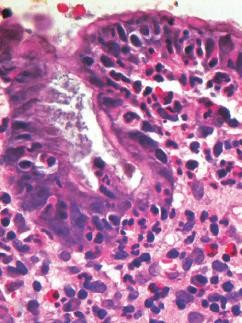 Robbins Basic Pathology 10th edition
Intestinal metaplasia
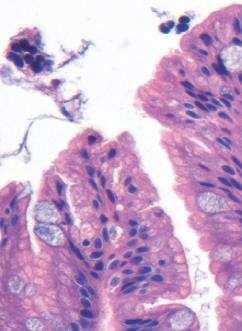 Robbins Basic Pathology 10th edition
Diagnosis and treatment
▶	Serologic test: anti-H .pylori antibodies.
▶	Stool test for H.pylori.
▶	Urea breath test.

▶	Gastric biopsy
▶	Bacterial culture.
▶	PCR test for bacterial DNA.

▶	Treatment: combinations of antibiotics and PPI.
Lymphoid Follicles in H. pylori infection
Pre-treatment	Post treatment
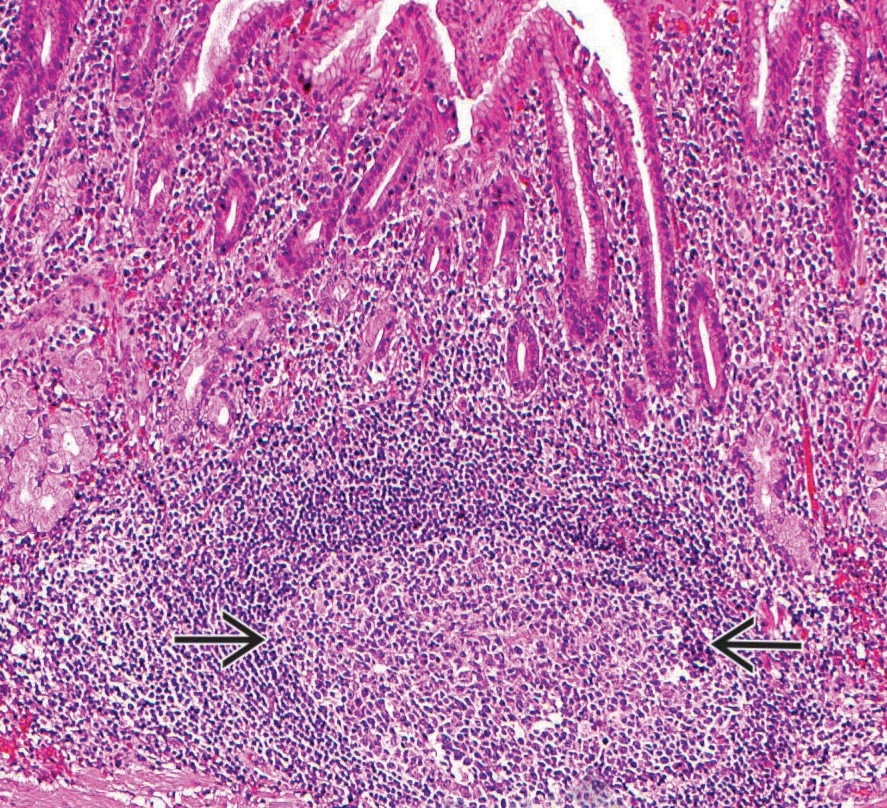 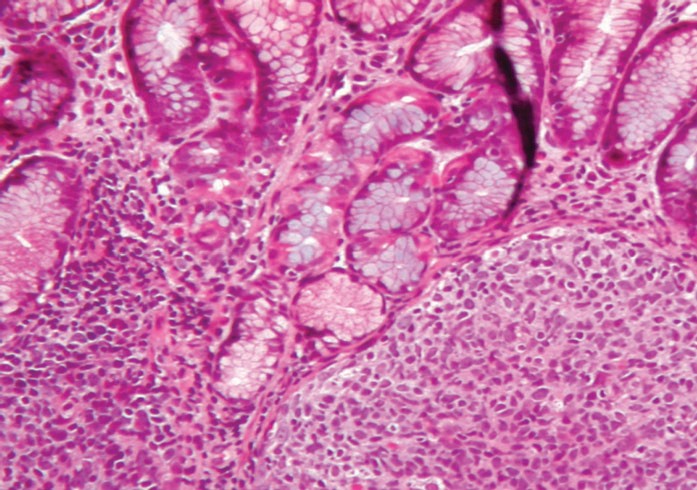 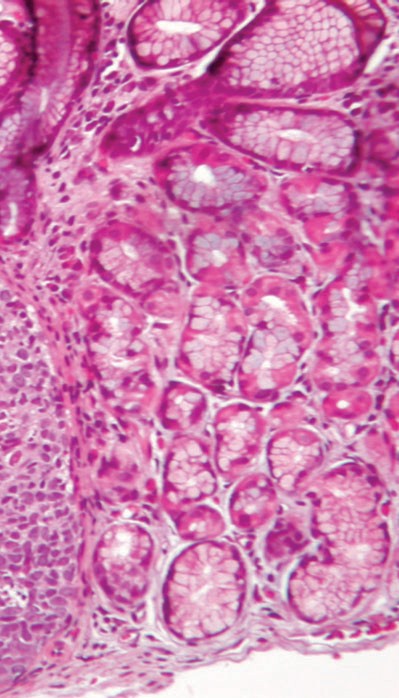 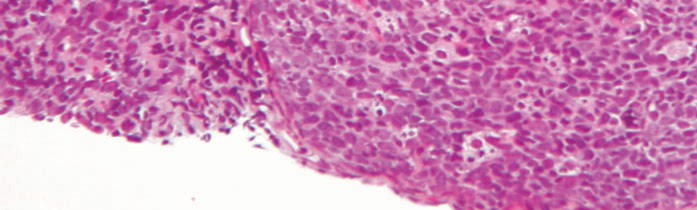 Autoimmune Gastritis
▶	Antibodies to parietal cells and intrinsic factor in serum.
▶	Reduced serum pepsinogen I levels
▶	Antral endocrine cell hyperplasia
▶	Vitamin B12 deficiency >>> pernicious anemia and neurologic  changes
▶	Impaired gastric acid secretion (achlorhydria)
▶	Spares the antrum.
▶	Marked hypergastrinemia
Pathogenesis
▶	Immune-mediated loss of parietal cells >>> reductions in acid  and intrinsic factor secretion.
▶	Acid reduction leads to hypergastrinemia
▶	Hyperplasia of antral G cells
▶	Deficient intrinsic factor >> deficient ileal VB12 absorption >>  megaloblastic anemia.
▶	Some chief cell damage >> reduced pepsinogen
Morphology
▶	Damage of the oxyntic (acid-producing) mucosa.
▶	Diffuse atrophy, thinning of wall, loss of rugal folds
▶	Lymphocytes, plasma cells, macrophages, less likely neutrophils.
▶	Intestinal metaplasia >>> dysplasia >> carcinoma.
▶	Neuroendocrine cell hyperplasia >>> tumors.
Clinical features
▶	60 years, slight female predominance.
▶	Often associated with other autoimmune diseases
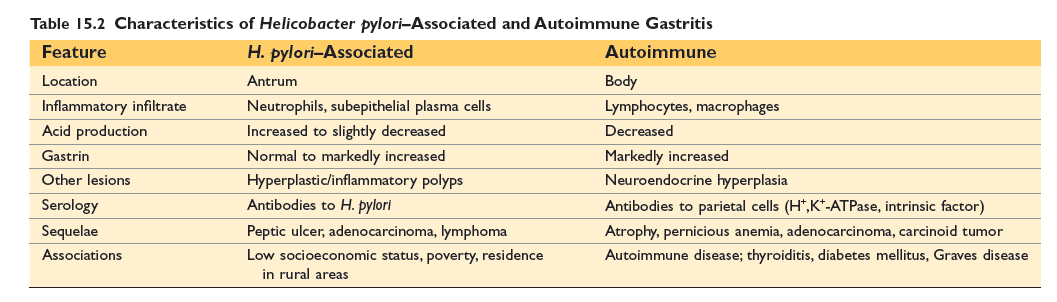 Robbins Basic Pathology 10th edition